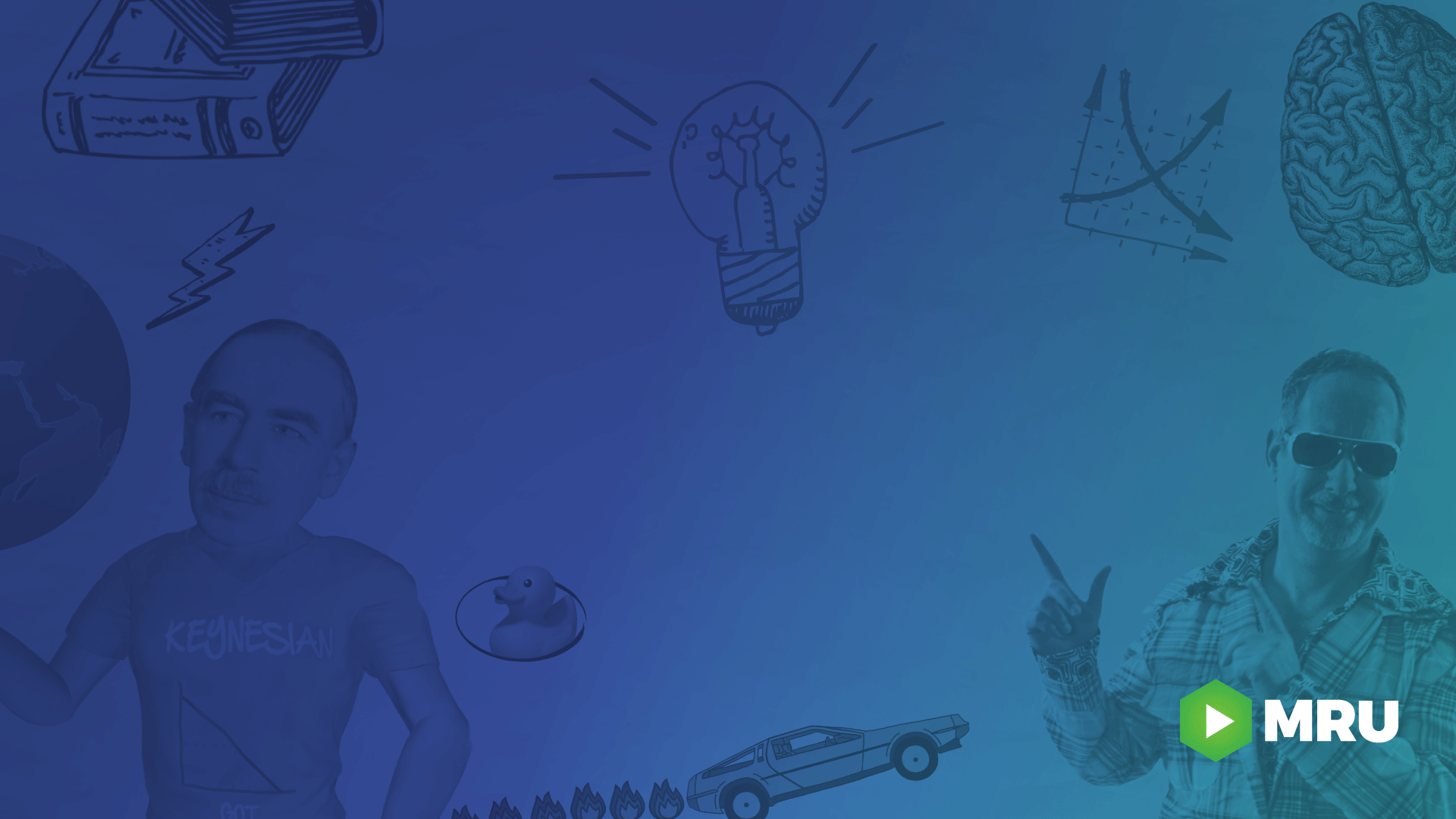 Free & Engaging Economics Resources for Hybrid Instruction
December 2, 2020Dr. Cheryl Ayerscheryl@mru.org
Welcome!
Please introduce yourself 
in the chat box:
Name, State,
Subjects Taught
EconEdLink Membership
You can now access CEE’s professional development webinars directly on EconEdLink.org! To receive these new professional development benefits, become an EconEdLink member. As a member, you will now be able to: 

Automatically receive a professional development certificate via e-mail within 24 hours after viewing any webinar for a minimum of 45 minutes
Register for upcoming webinars with a simple one-click process 
Easily download presentations, lesson plan materials and activities for each webinar 
Search and view all webinars at your convenience 
Save webinars to your EconEdLink dashboard for easy access to the event

You may access our new Professional Development page here
Professional Development Certificate & Resources
To earn your professional development certificate for this webinar, you must:

Watch a minimum of 45-minutes and you will automatically receive a professional development certificate via e-mail within 24 hours.

Accessing resources: 

You can now easily download presentations, lesson plan materials, and activities for each webinar from EconEdLink.org/professional-development/
Today’s Objectives
Preview Marginal Revolution University (MRU) resources for teaching high school economics.
 Explore MRU website and think about how to use/tweak the resources for your subjects and students.
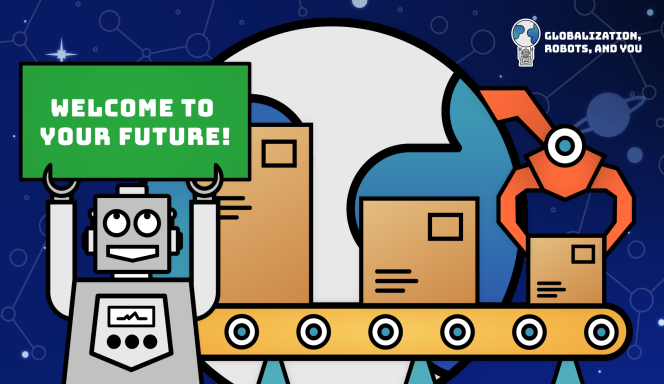 About Us
Marginal Revolution University (MRU)
Online, video-based, nonprofit, economic education platform founded in 2012 by GMU professors Drs. Tyler Cowen and Alex Tabarrok for teachers, students, and lifelong learners worldwide
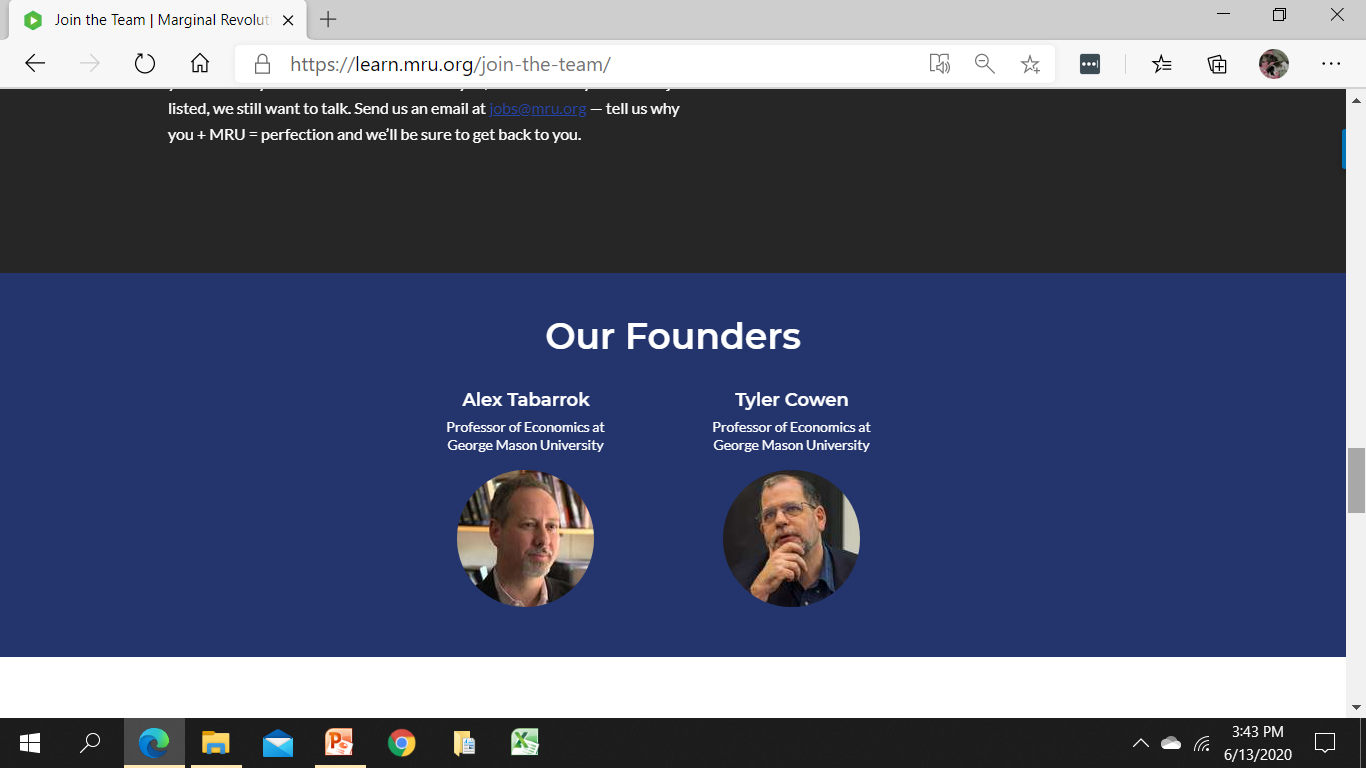 About Us
Our Vision
Economics has the power to positively change the way people view and live in the world because there’s an inner economist in all of us.

Our Mission
To provide a FREE world-class economic education to everyone, everywhere by:
Developing your inner economist with engaging, thought-provoking ways of looking at everyday problems
Entertaining you so you actually want to learn economics (no boring lectures!)
Thinking on the margin:  one idea + one person at a time = “Marginal Revolution”
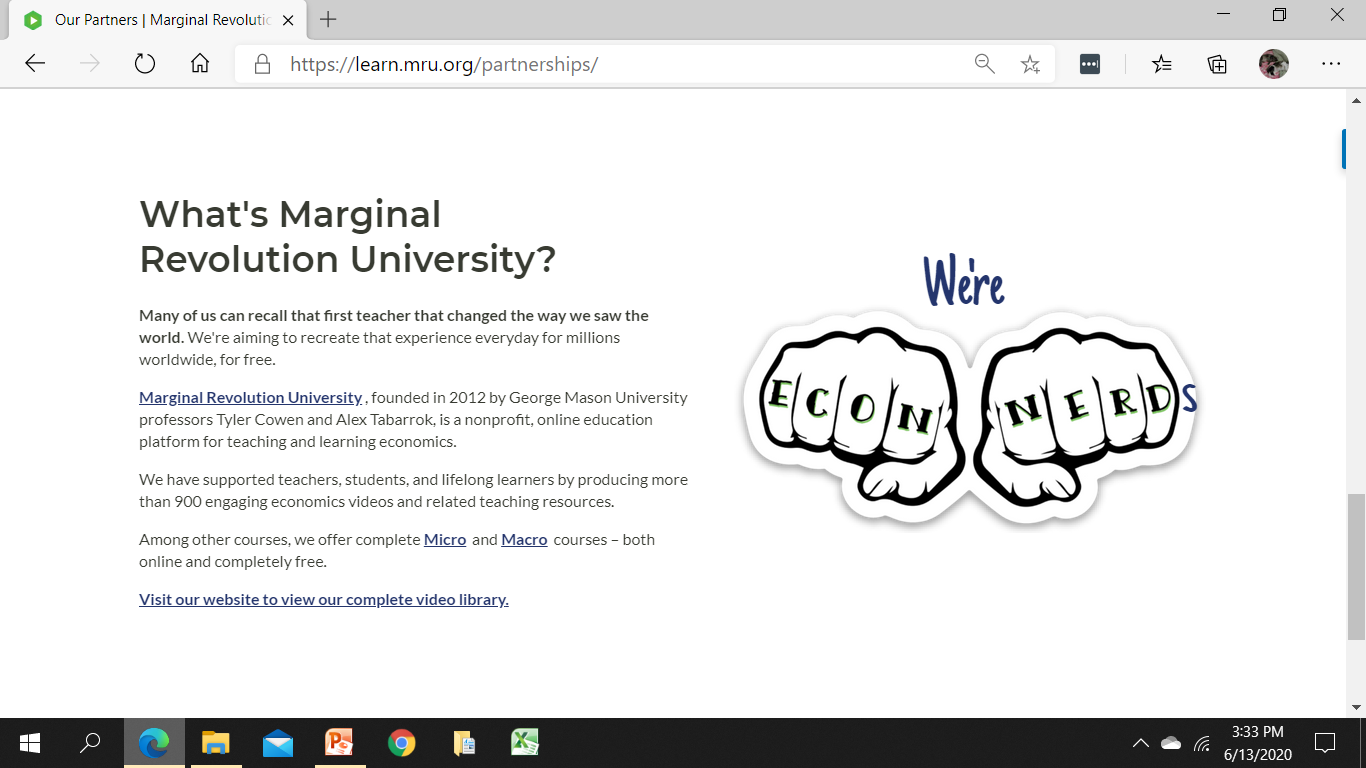 [Speaker Notes: Economics is the study of how to get the most out of life.  We’re passionate about changing the world through economic education!]
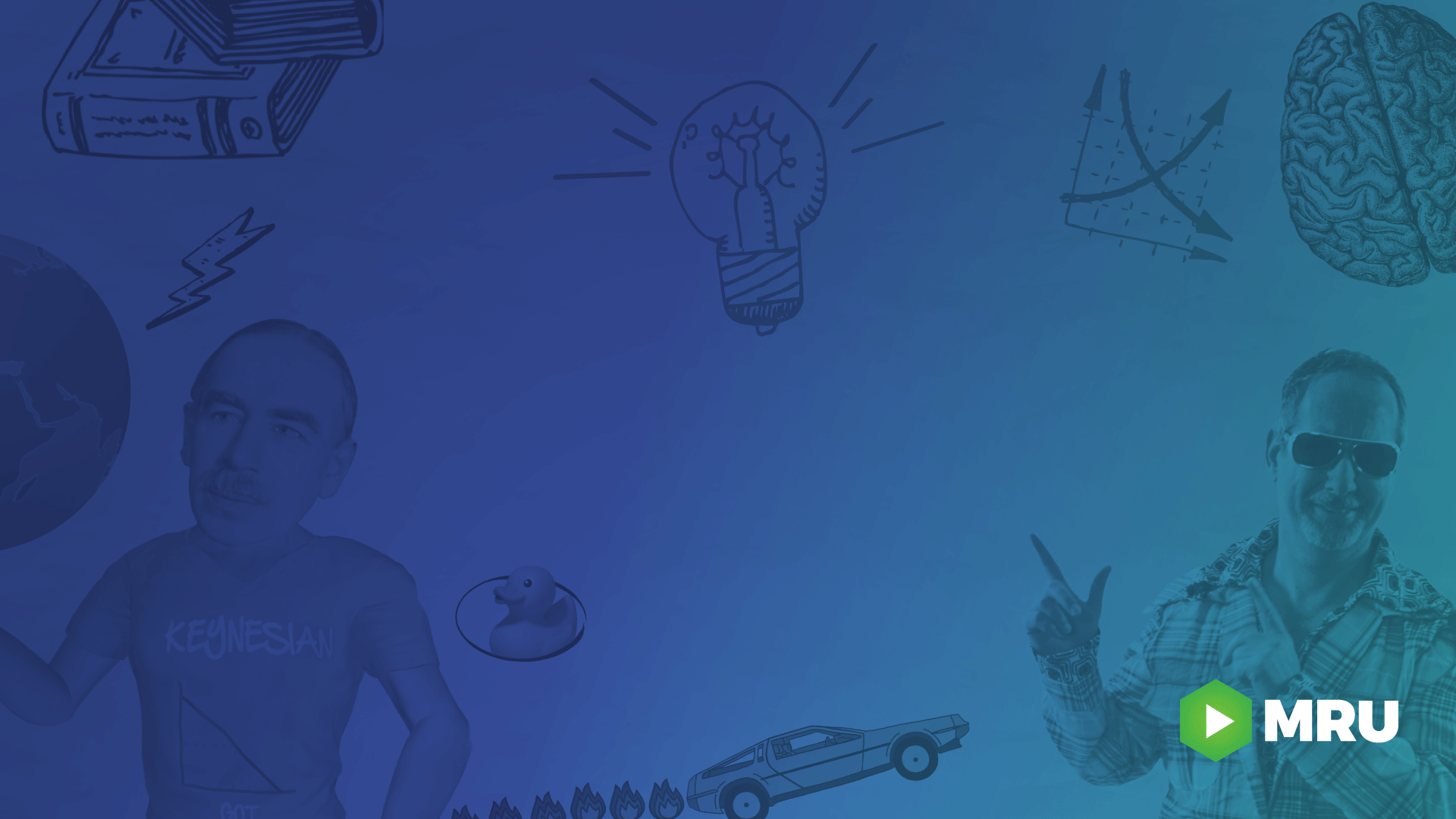 FREE MRU
Economic Resources
Poll
Have you used MRU resources?
Yes
No
Maybe
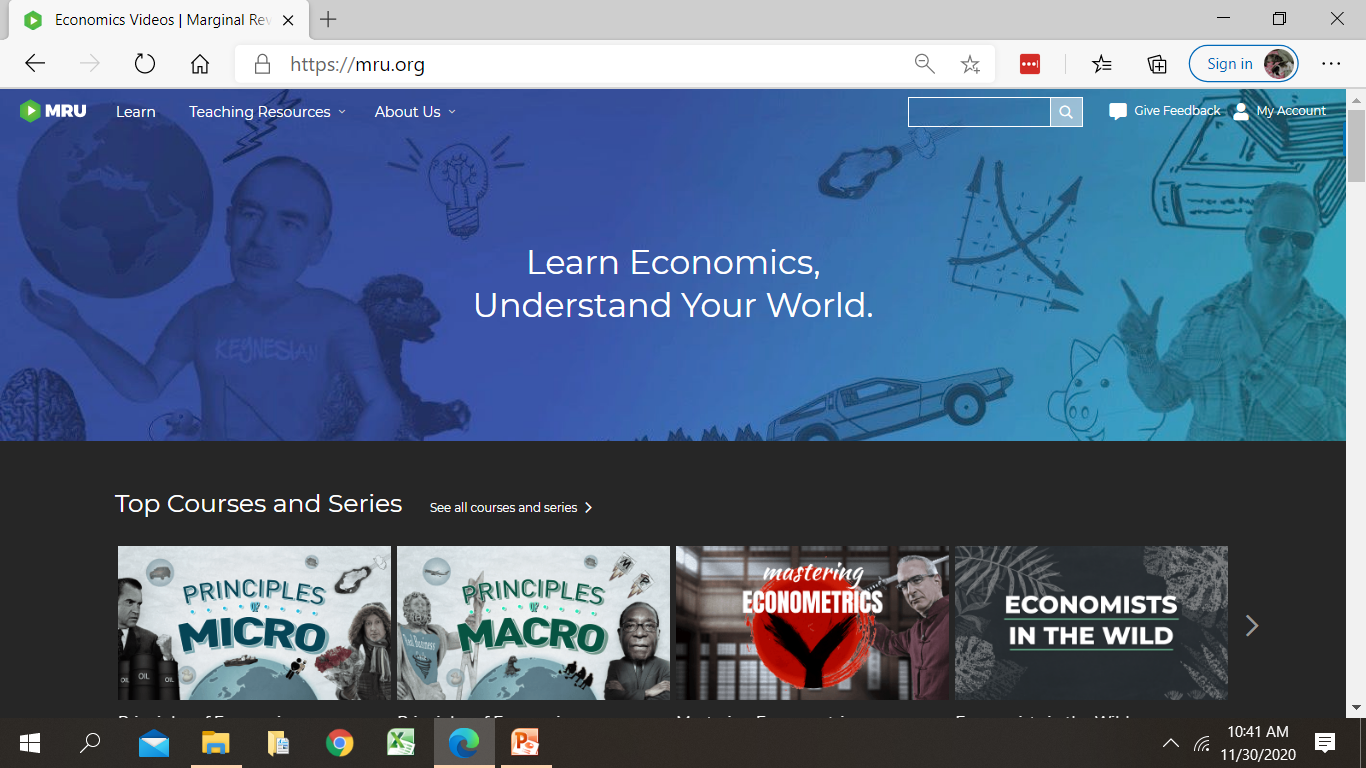 Videos
900+ Short videos with practice questions
Available at MRU.ORG and YouTube
Over 30 million YouTube views and 230K subscribers
High School topics 
Microeconomics
Macroeconomics
International economics
Personal finance
When to use videos
Intro class
Main Lesson
Pre-class/Homework
Review/Remediate
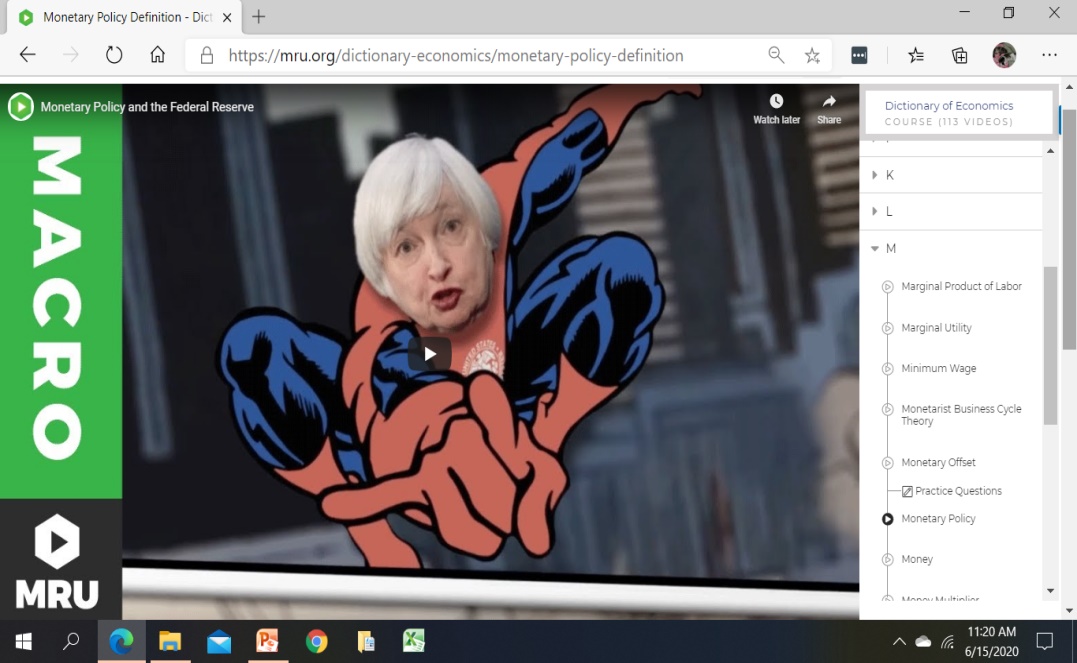 Videos Aligned to CEE Standards
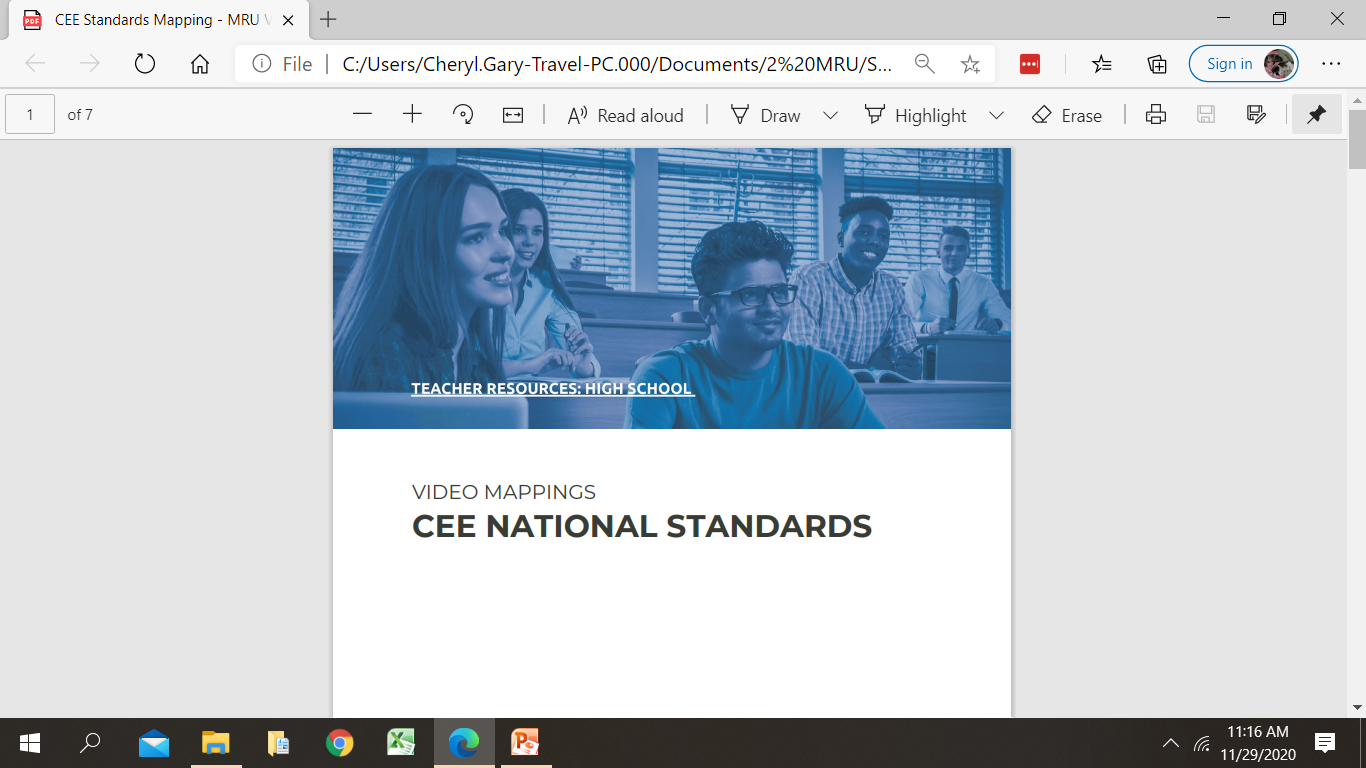 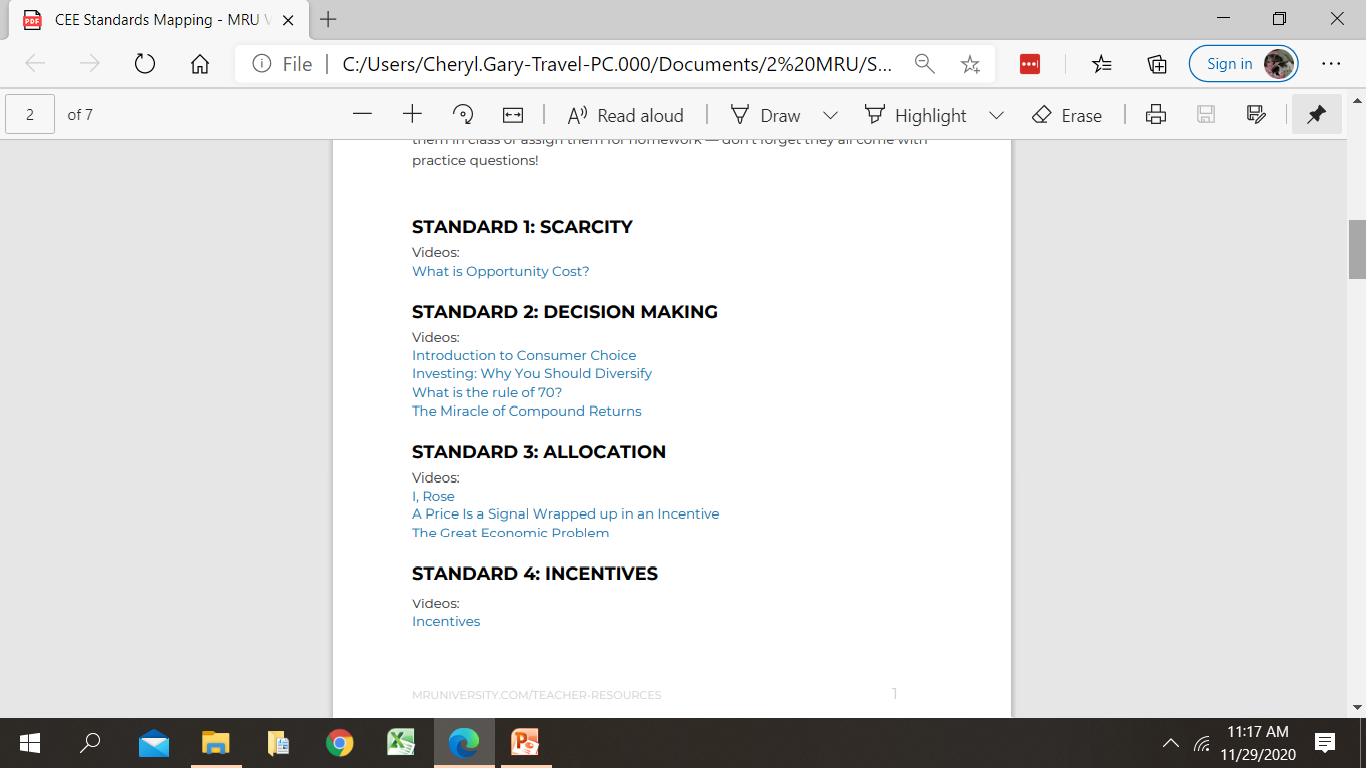 Video Features
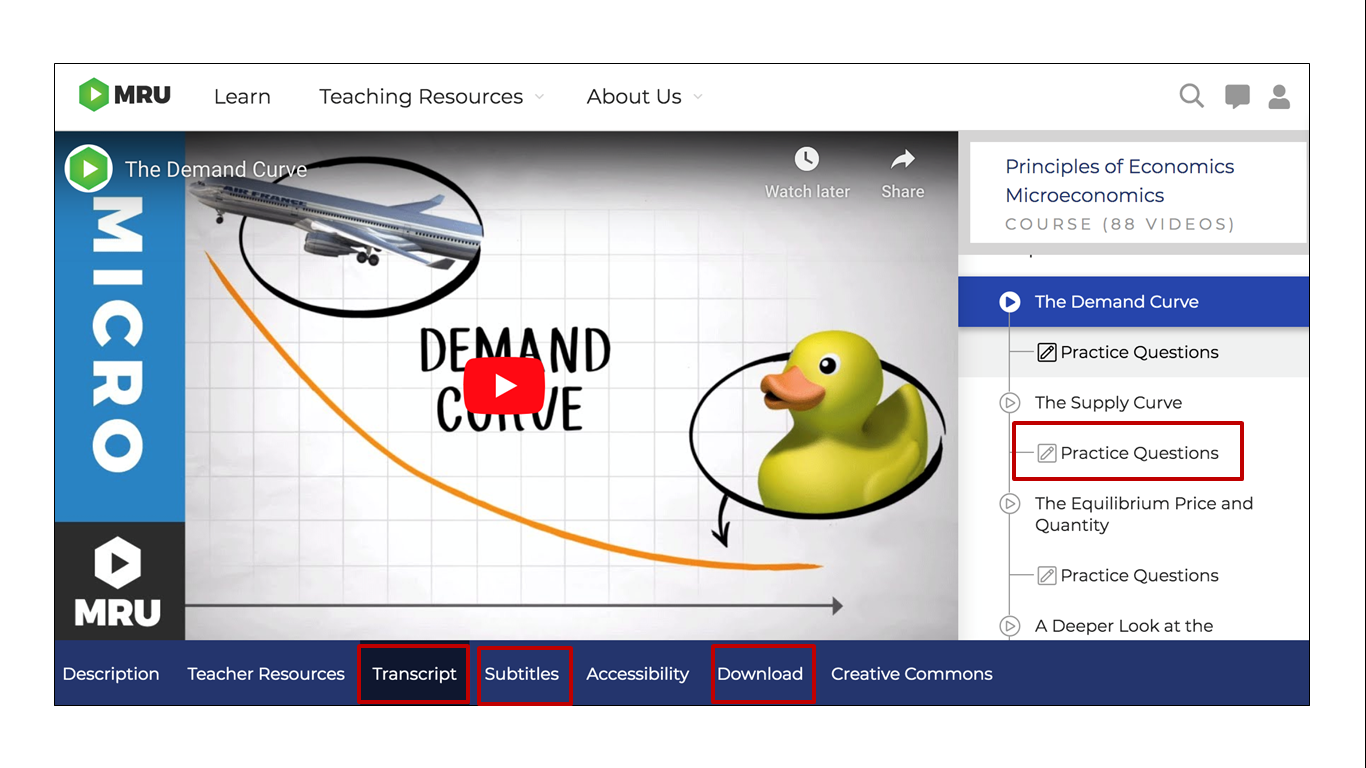 Videos on EdPuzzle
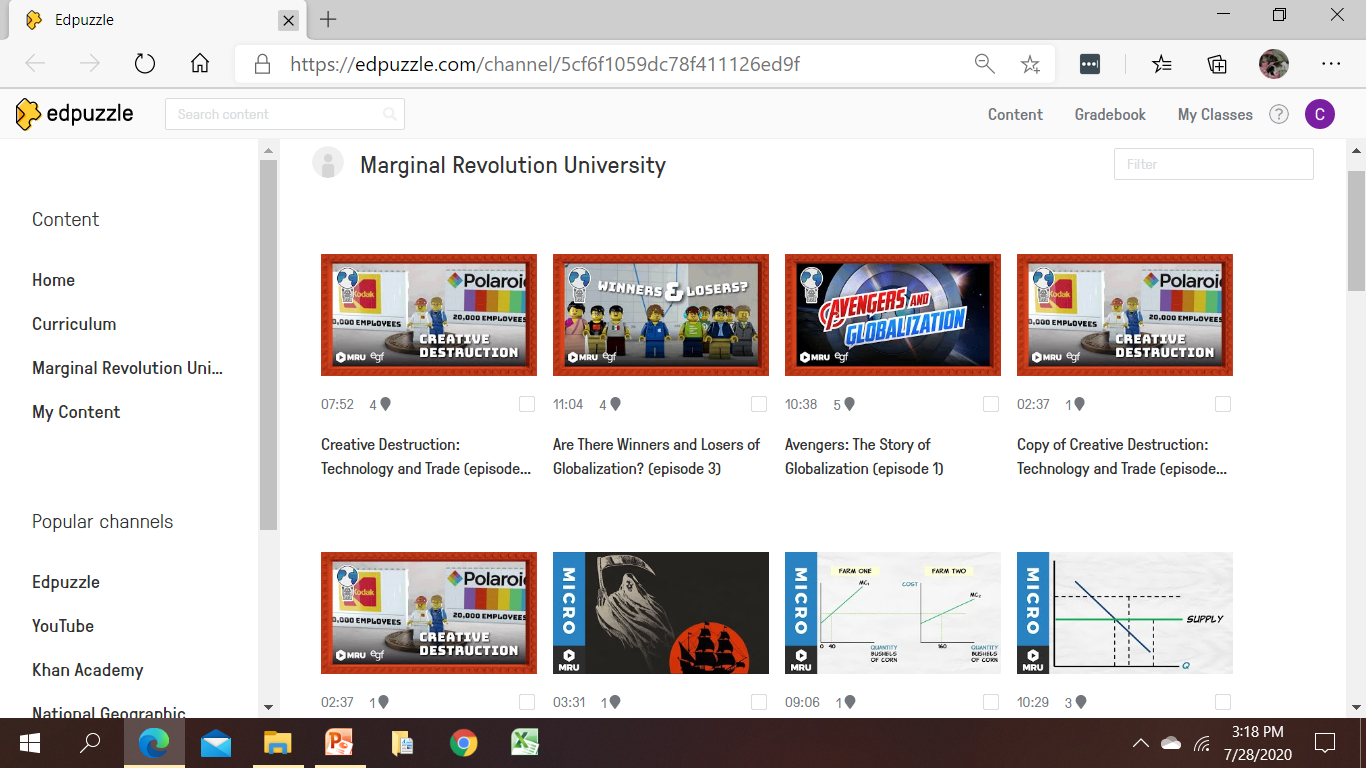 https://edpuzzle.com/channel/5cf6f1059dc78f411126ed9f
Video Research
The Fight for Students’ AttentionAre you more likely to read or watch videos to prepare for class?
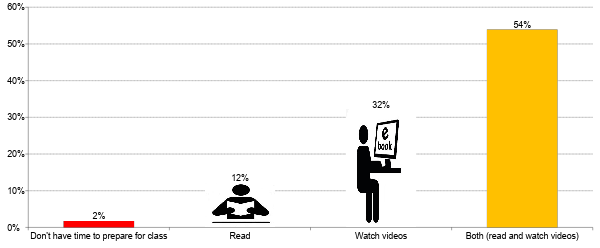 Video Research
Optimizing LearningAuditory + Visual
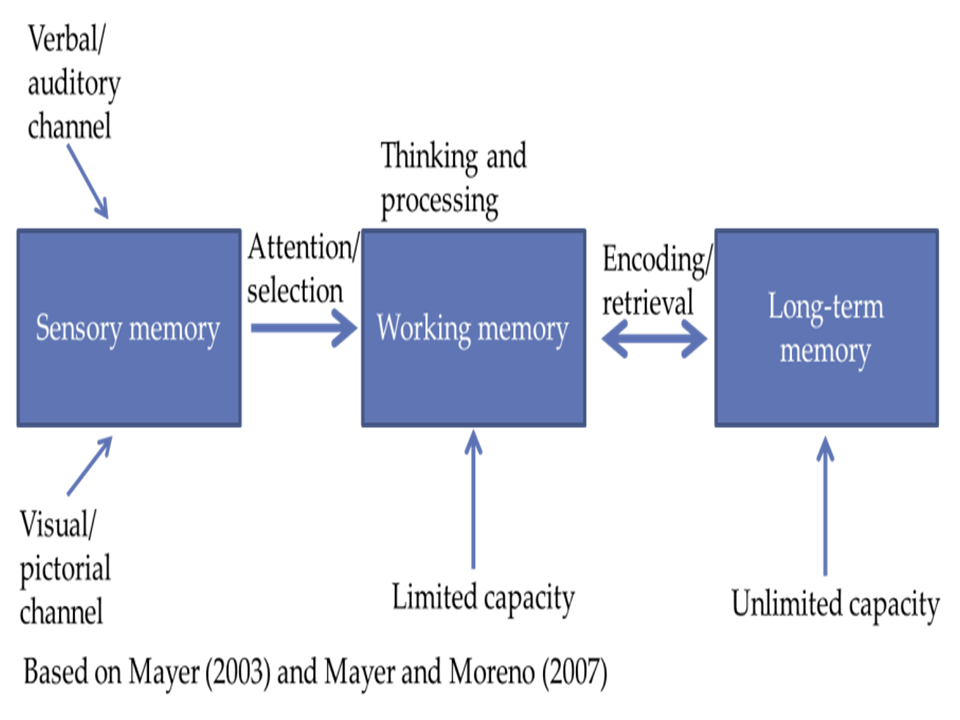 ↑ engagement↑ motivation↑ retention (short/long)↑ transfer of knowledge
Best-Practices for Using Videos
Review unfamilar concepts before viewing
Create multidisciplinary bell ringer 
Shorten videos
Choose segments to eliminate extraneous information unrelated to learning objectives
Segment/Chunk/Pause video flow of new information 
Discuss concepts and give other examples
Ask MC and short-answer questions (EdPuzzle)
Redraw video graphs and explain
Respond to social media hashtags
Integrate video content and themes into lesson
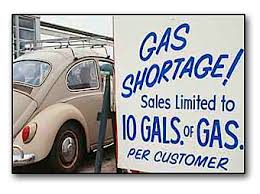 Inquiry Questions
What seems to be the problem?How would this make you feel?
When did this happened in history? 
What evidence did you use for your answer?
[Speaker Notes: Good for ELL and special education students to watch videos more than once with different learning objectives]
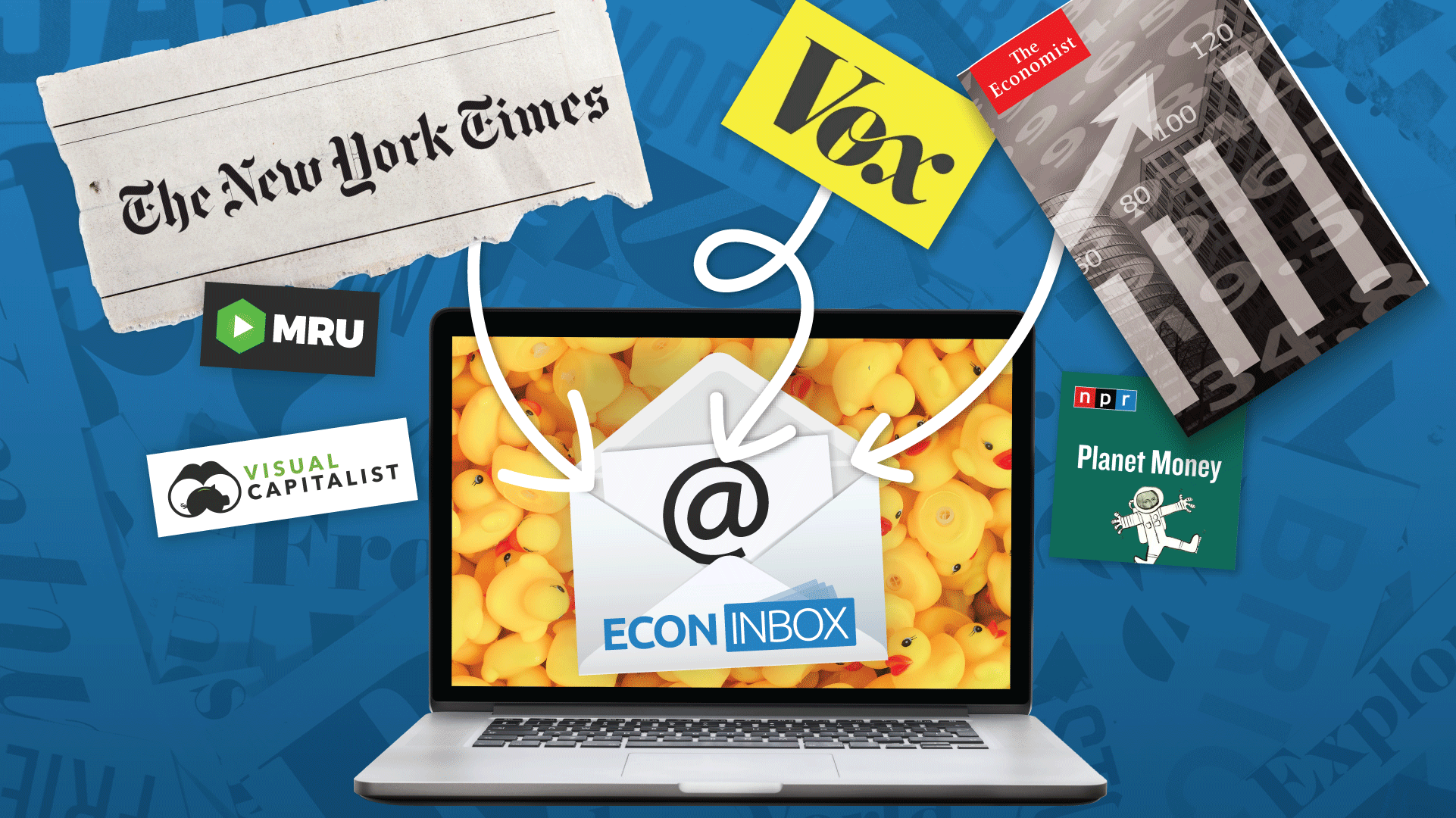 [Speaker Notes: Your weekly guide to the best online media for what you’re teaching, when you’re teaching it. 
Resources are synced to your syllabus, so you get resources just-in-time, the week before you’re teaching a concept.]
“EconInBox”
Curated Current Events Emails
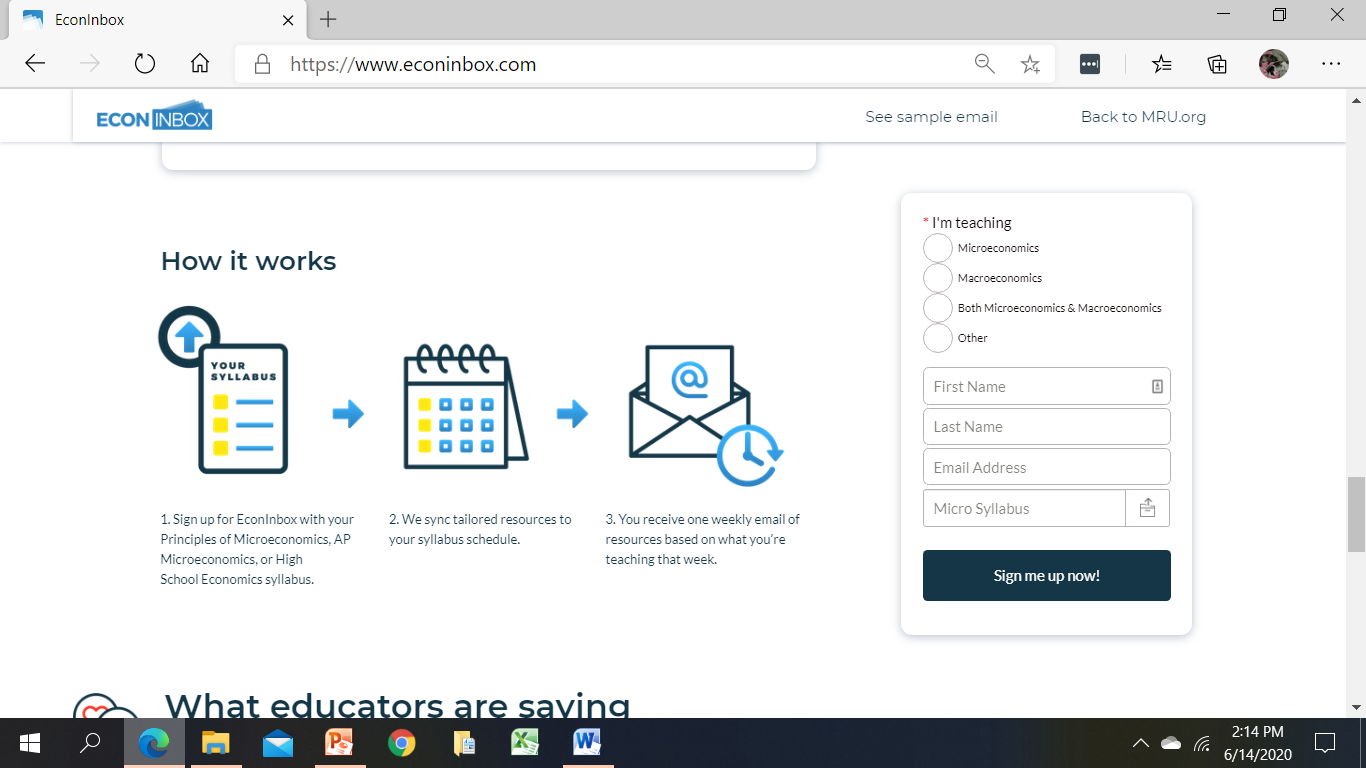 Send course outline
Sign up
Receive 
just-in-time resources
“EconInBox”
Example: Teaching price elasticity (Sept 24), receive resources (Sept 19)
News & Articles 

Most Netflix users would pay a lot more for their subscription, survey shows (Yahoo!)Resource: Worksheet 

Why you’ll pay 1,000 for Apple’s new iPhone (Slate)Resource: Worksheet 

Massive response to sale prompts Build-­A-­Bear to shut down lines, offer vouchers (CNN)
Resource: Multiple Choice Questions 

Videos 

Shark Tank: Pogo Sticks and Purses 
Resource: Worksheet 

The Simpson’s: Elephant Rides 
Resource: Business revenue worksheet
“EconInBox”
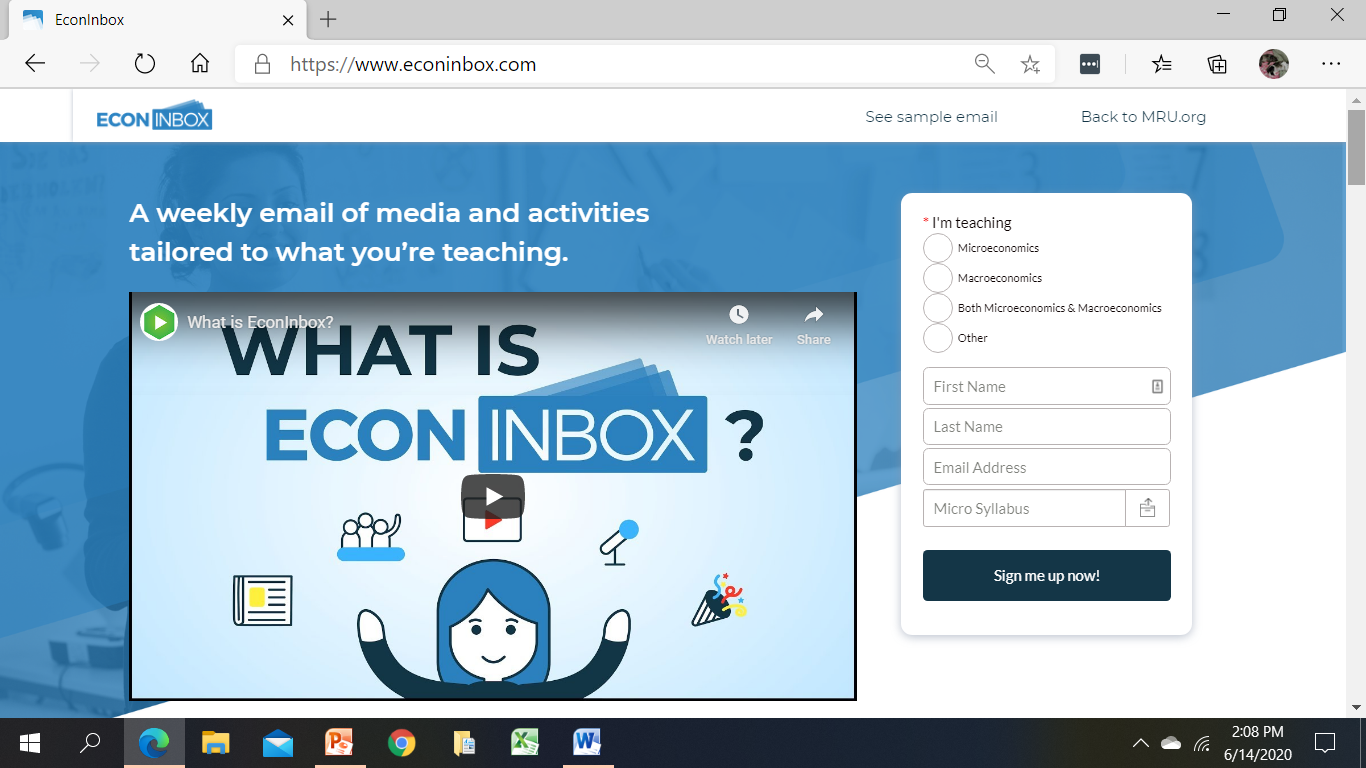 https://www.econinbox.com/
“EconInBox”
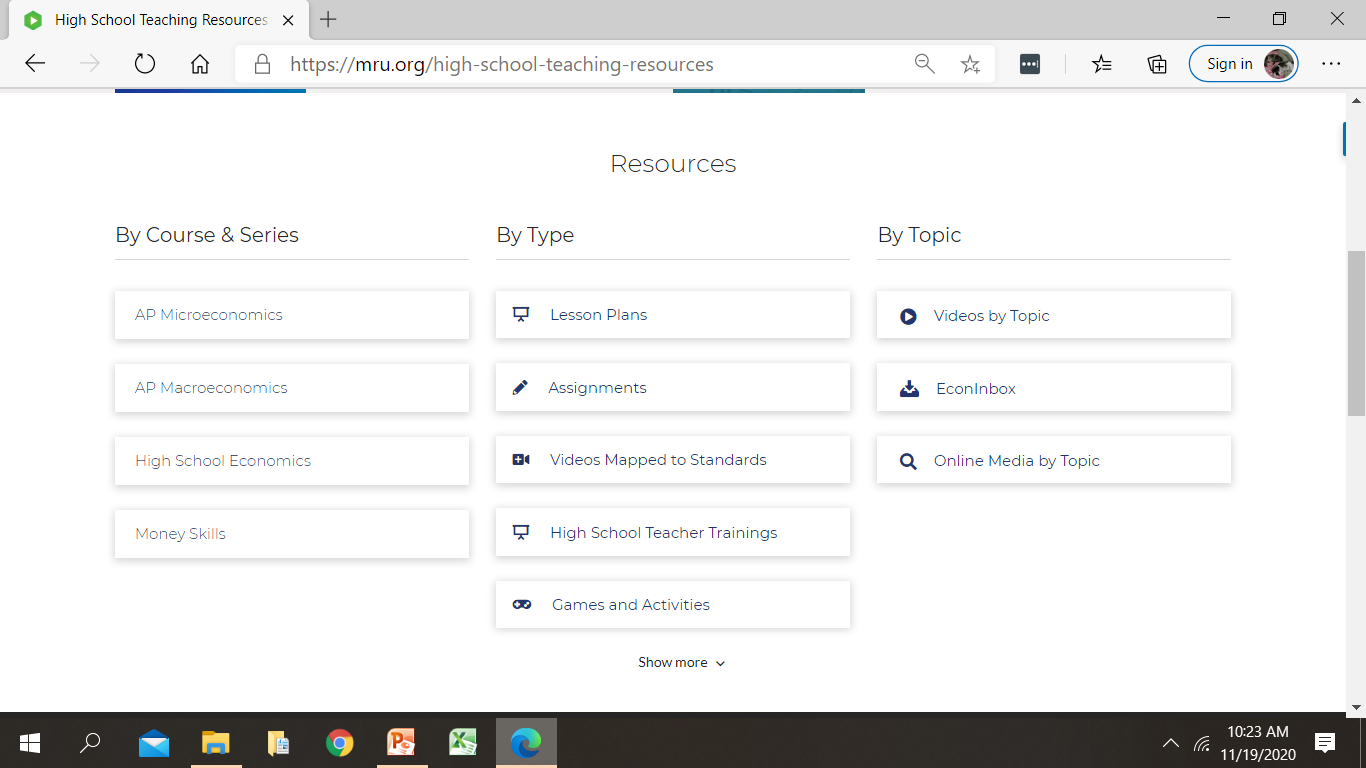 “EconInBox”
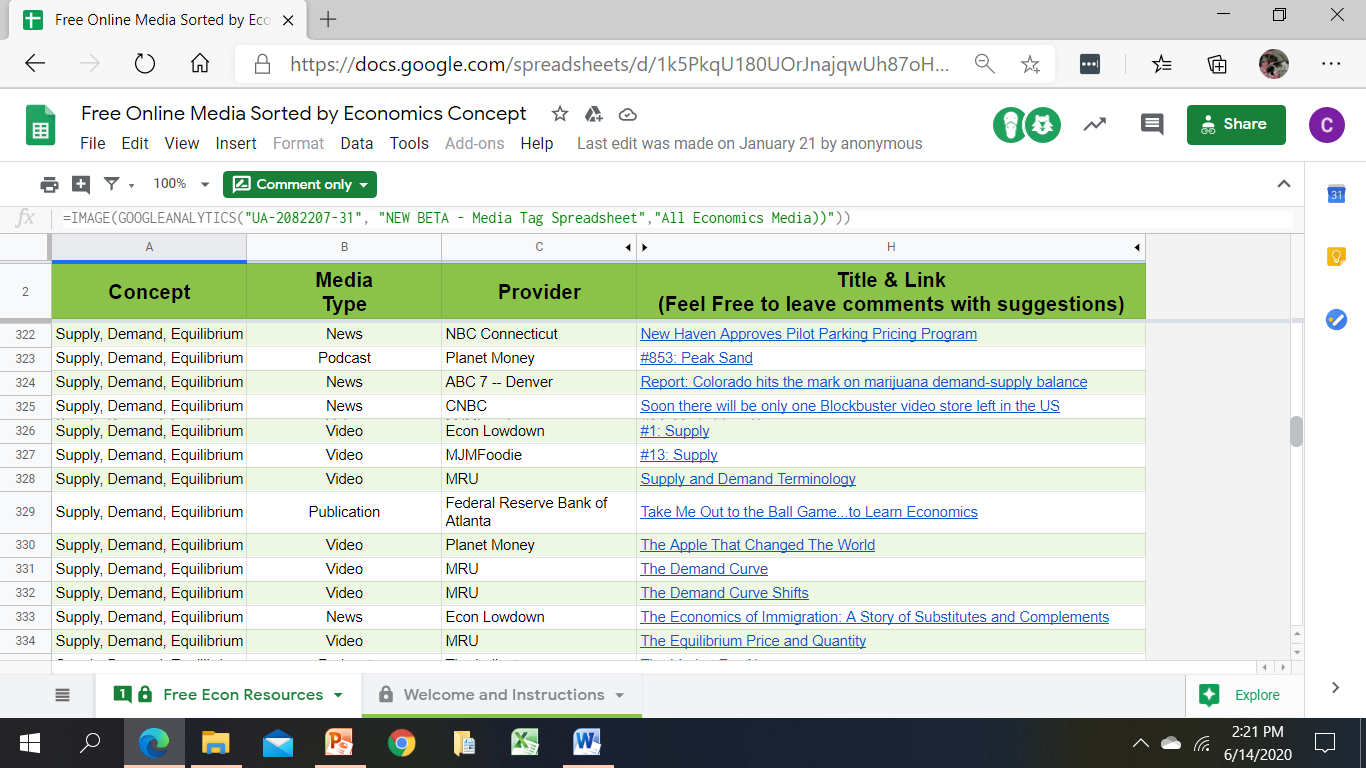 Globalization Robots & You
Sample Curriculum
5-day curriculum (in-class and online versions) of videos, active learning, and games in Google Docs for easy editing!  






What is globalization and what is its history?
How is globalization impacting the world?
What is the effect of globalization on my life?
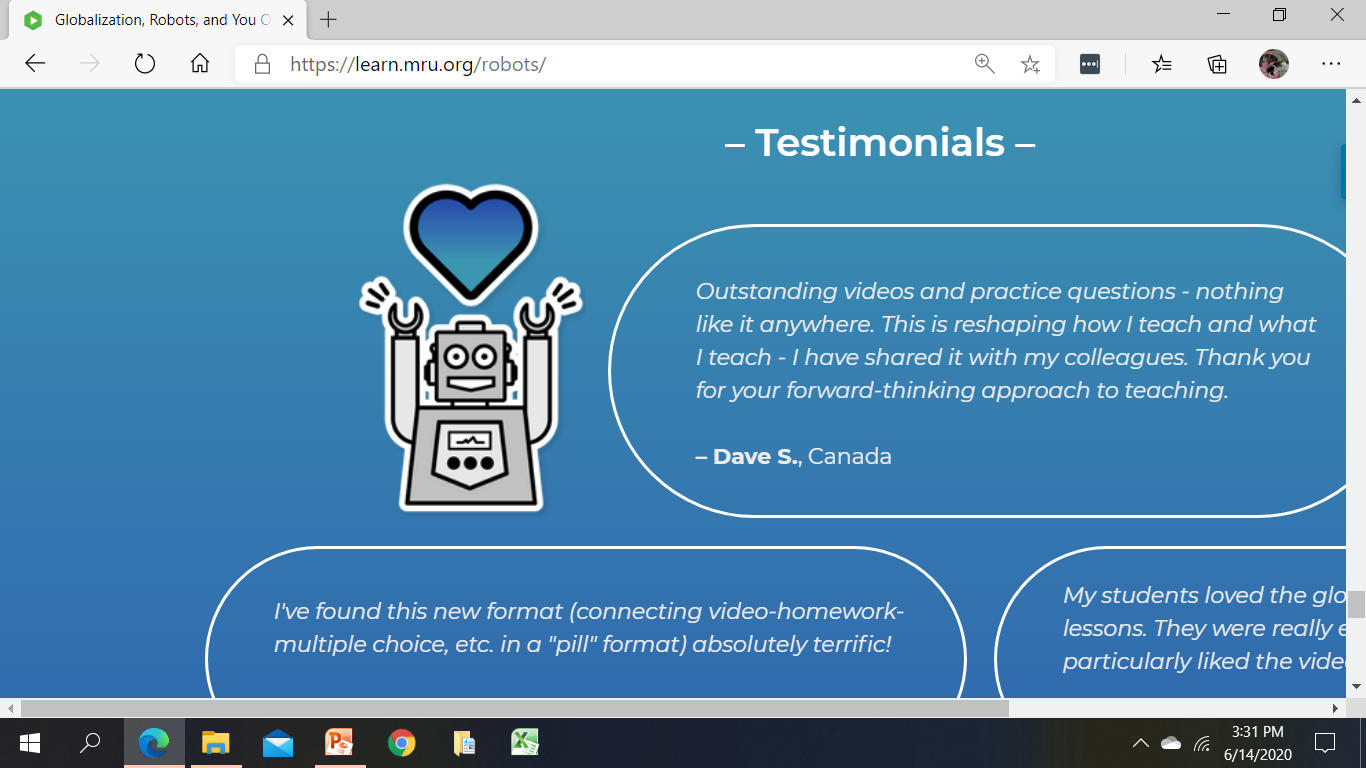 Globalization Robots & You
Curriculum
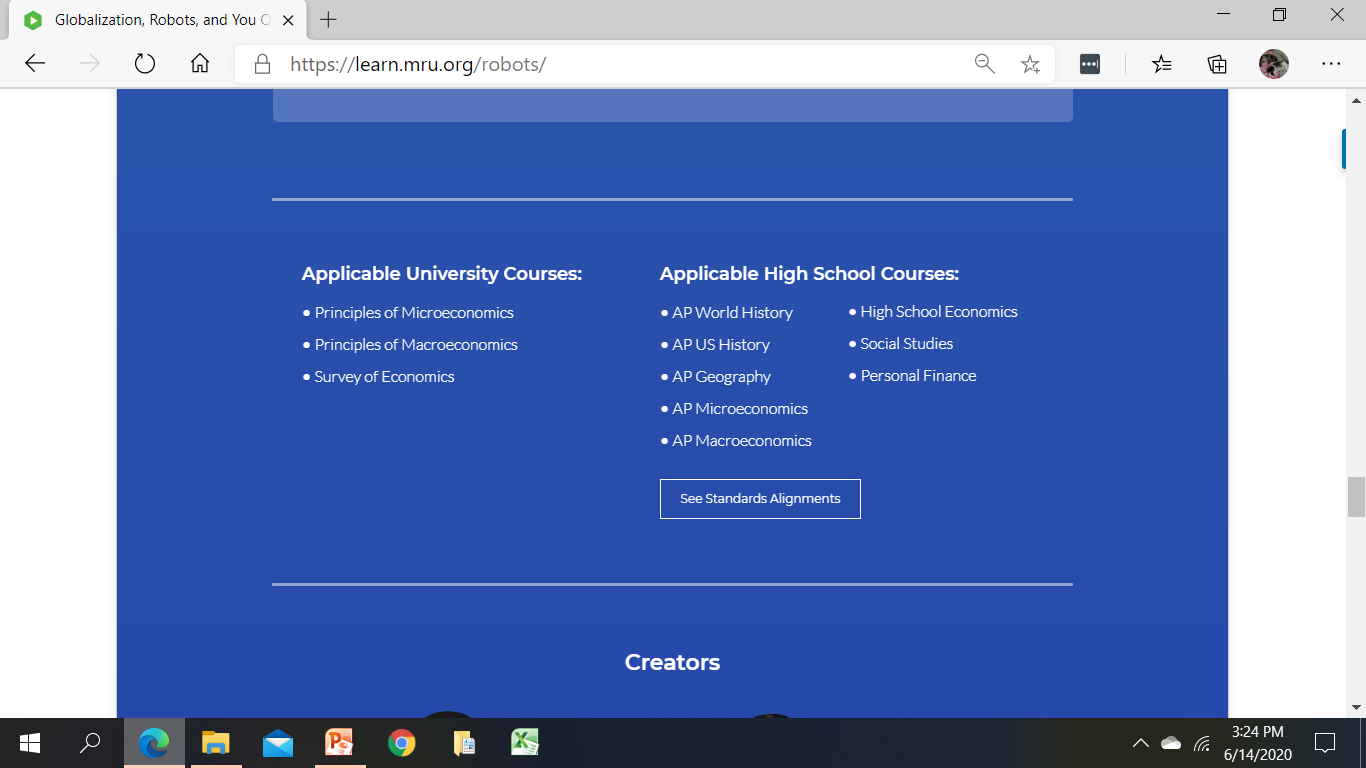 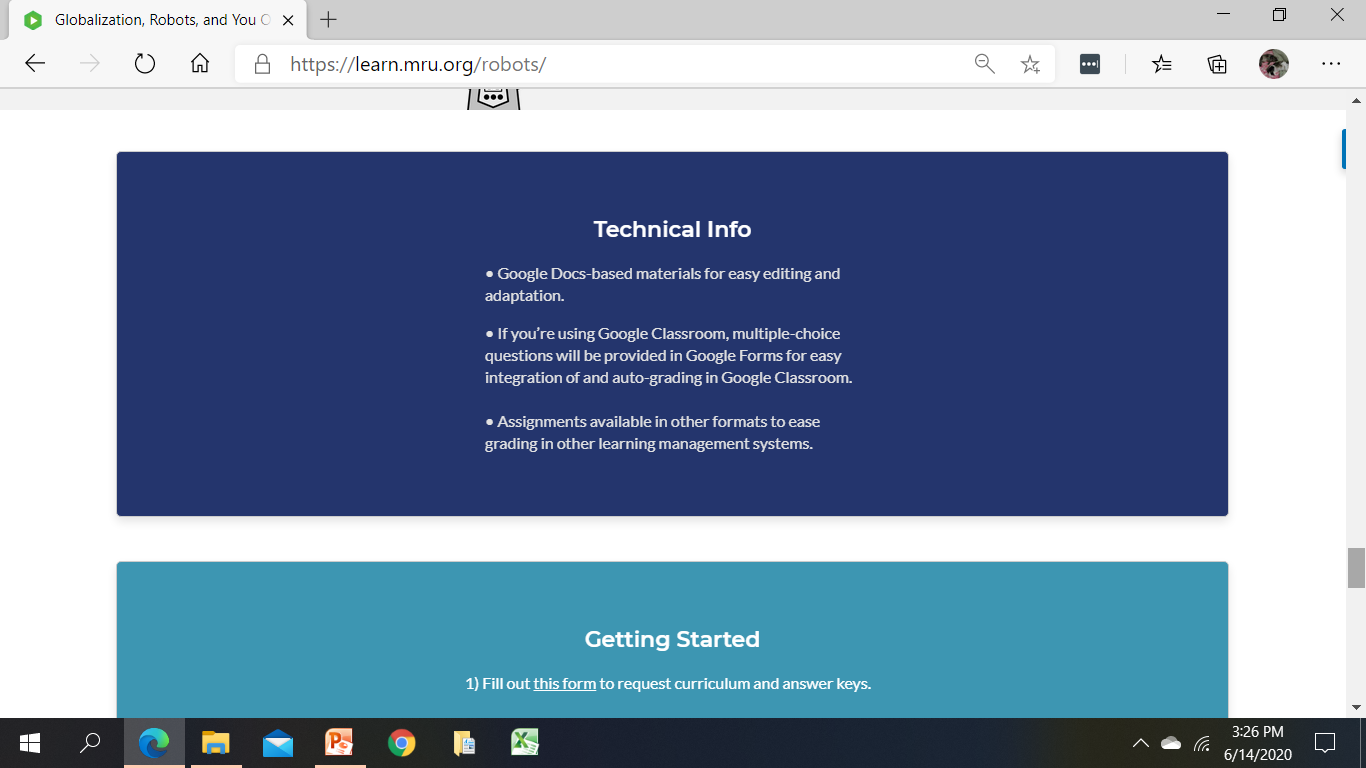 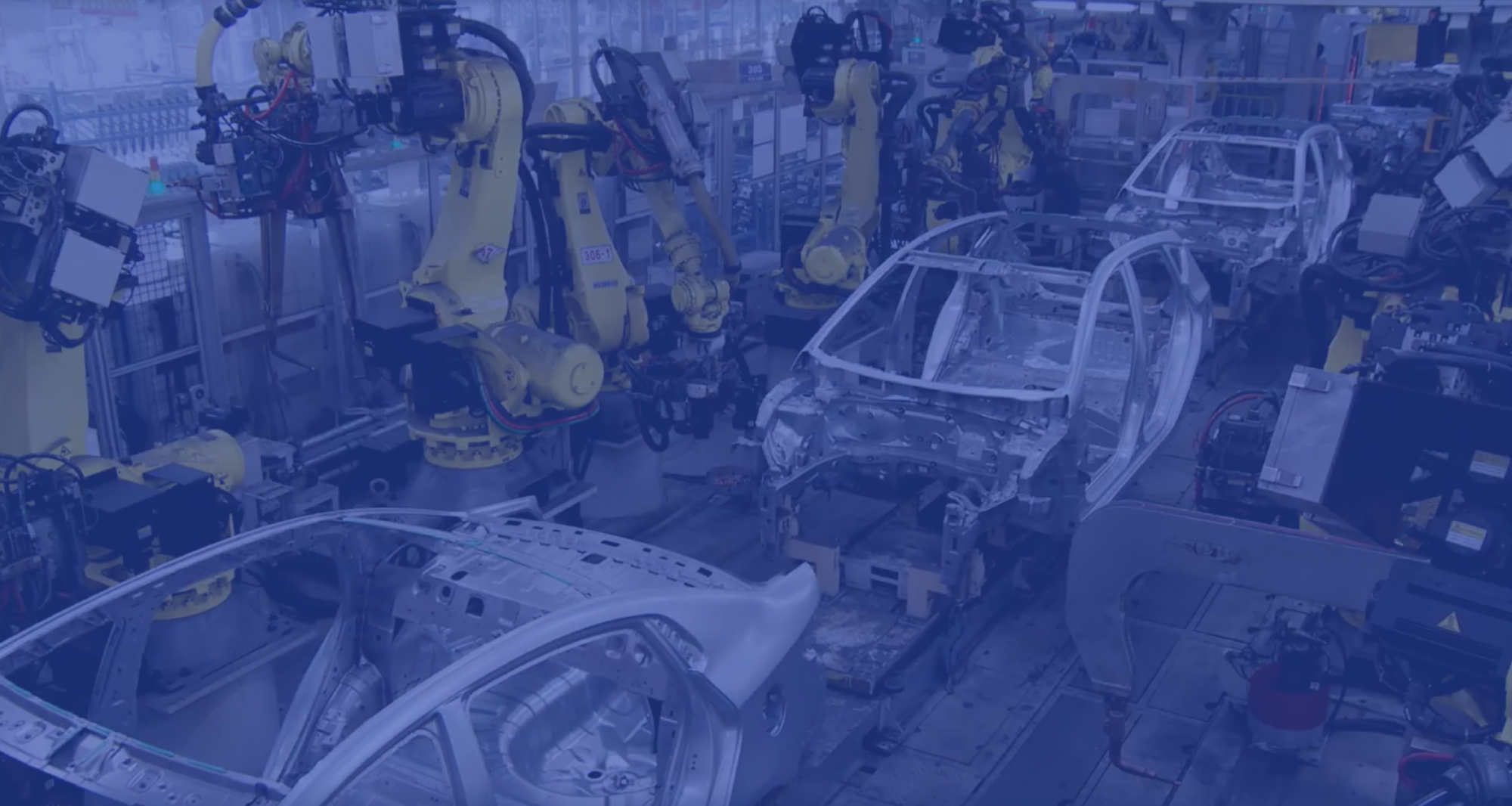 Make more informed decisions about education and careers based on the projected impact of globalization and automation on the U.S. economy’s rapidly changing workforce
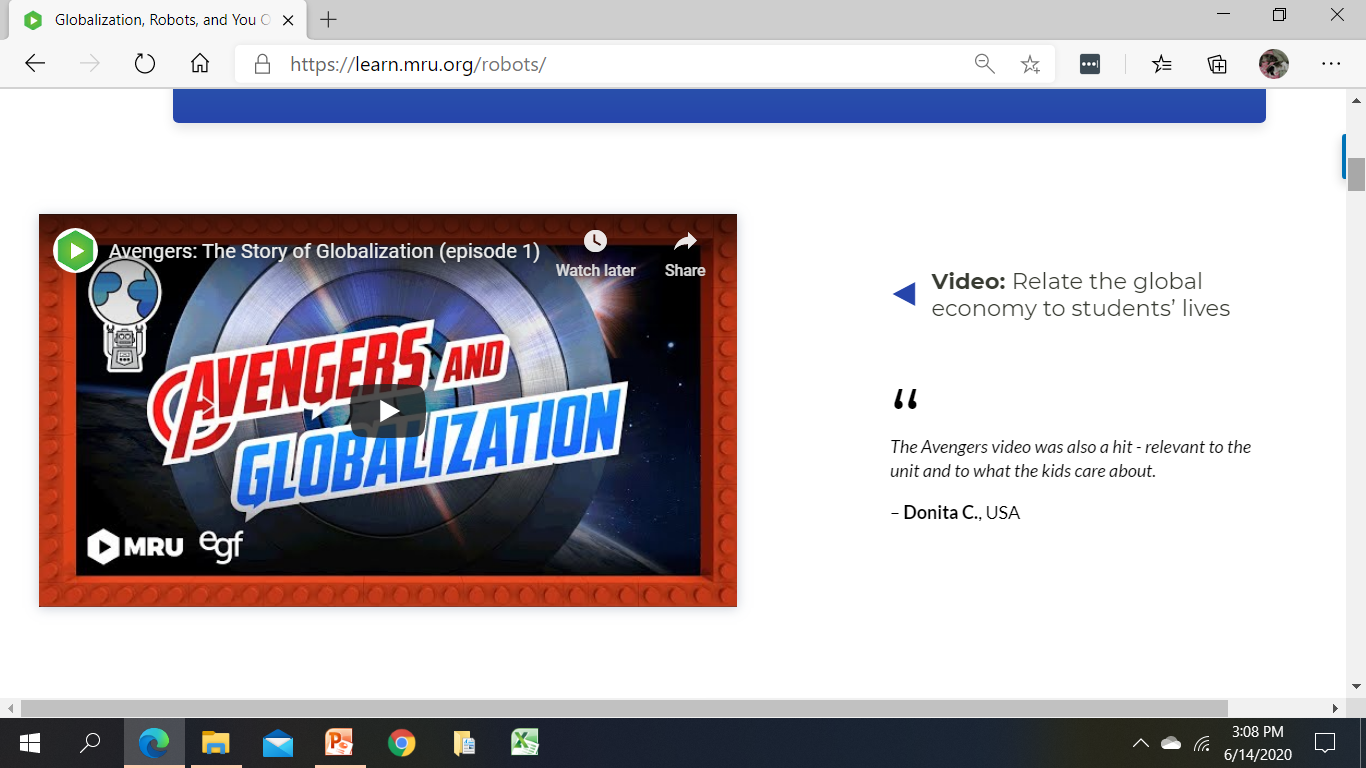 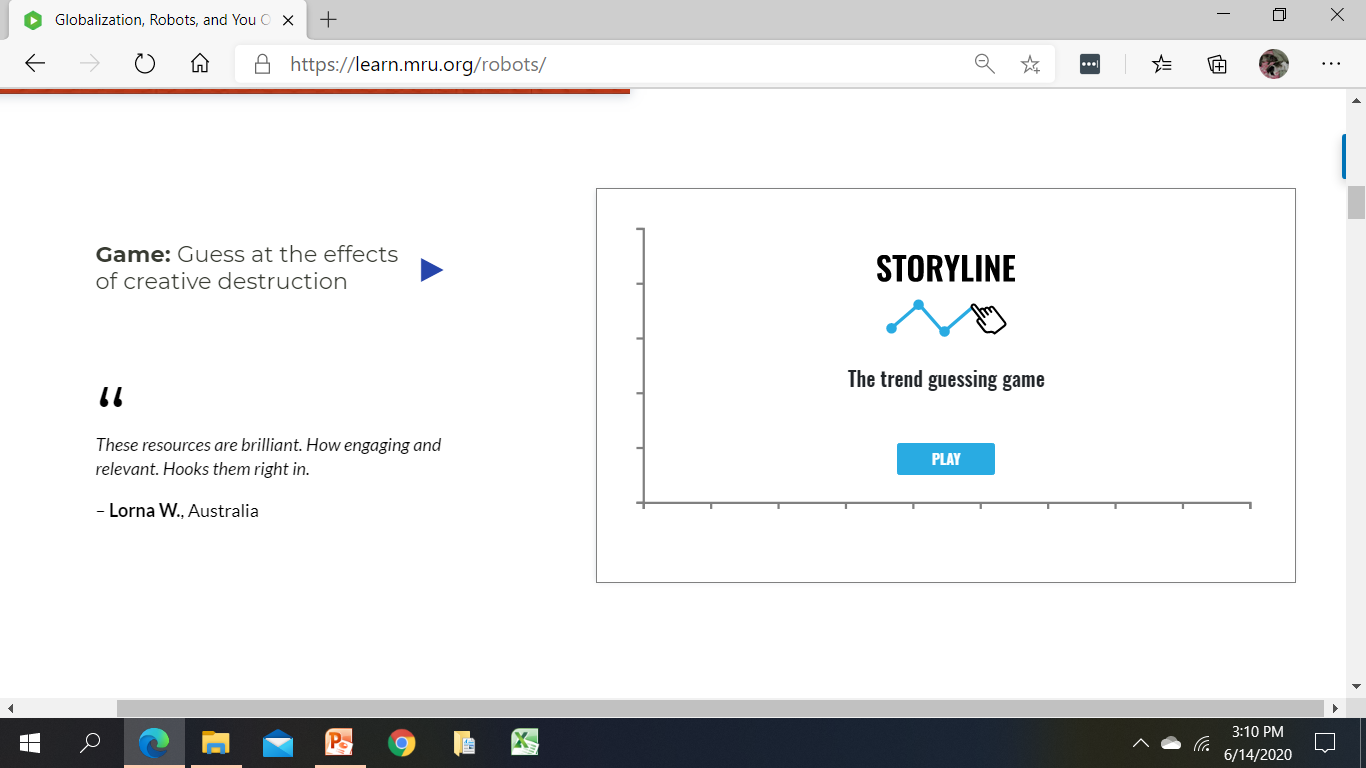 Law of Demand
Lesson
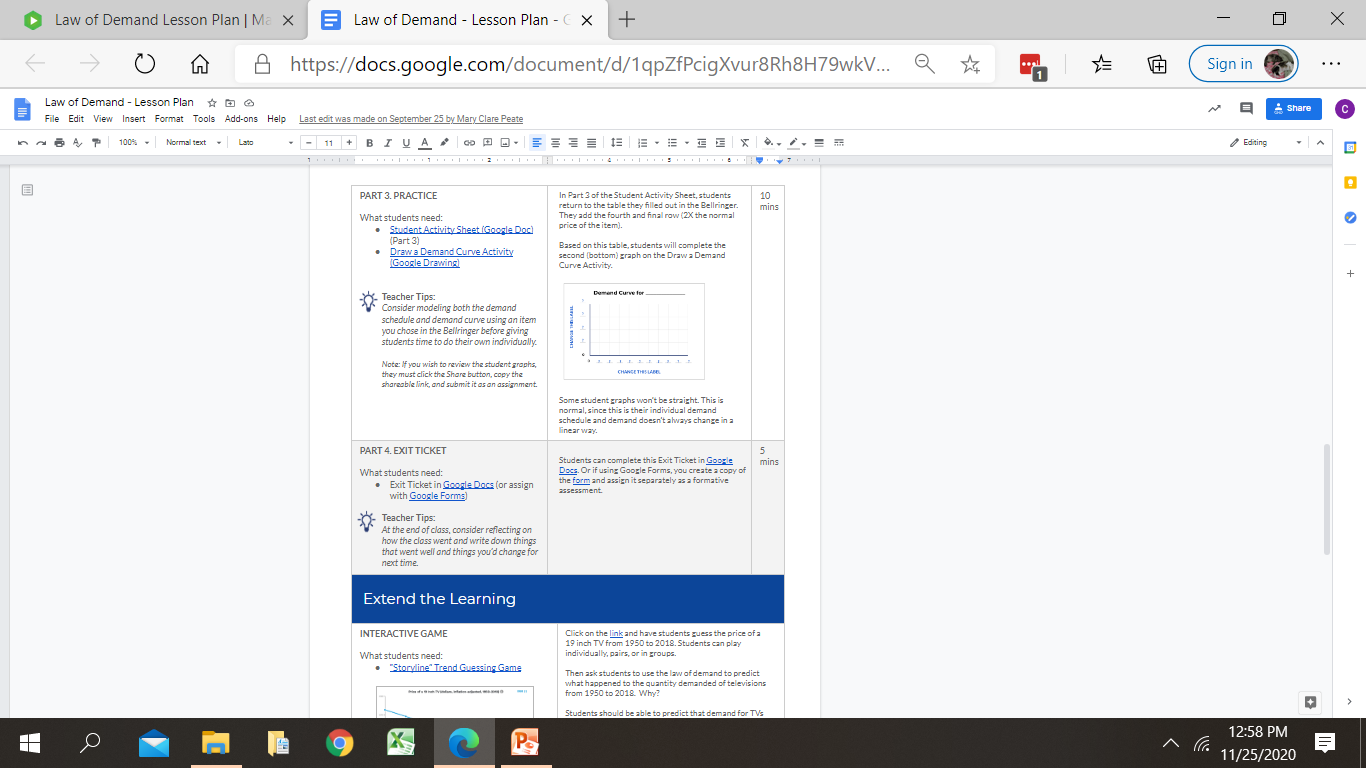 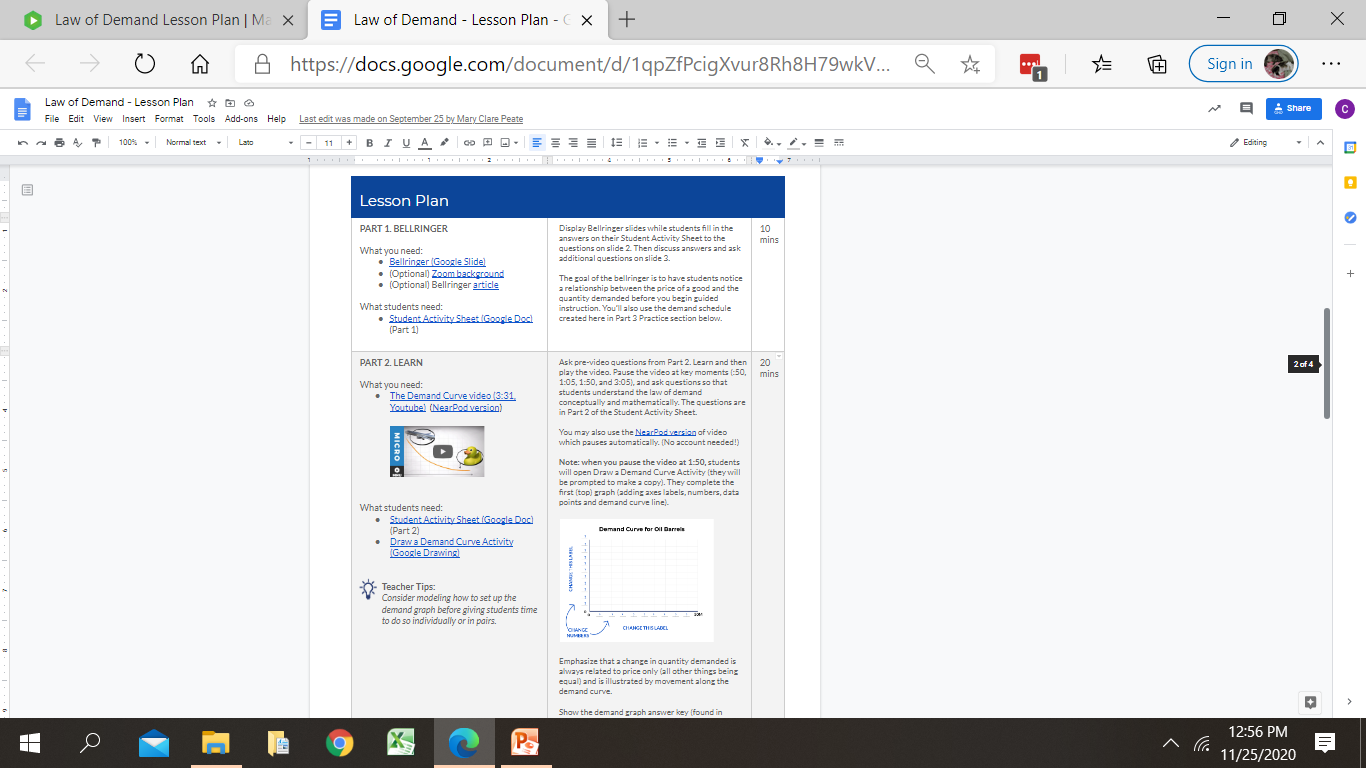 Self-Paced Online Courses
Principles of Micro & Macro
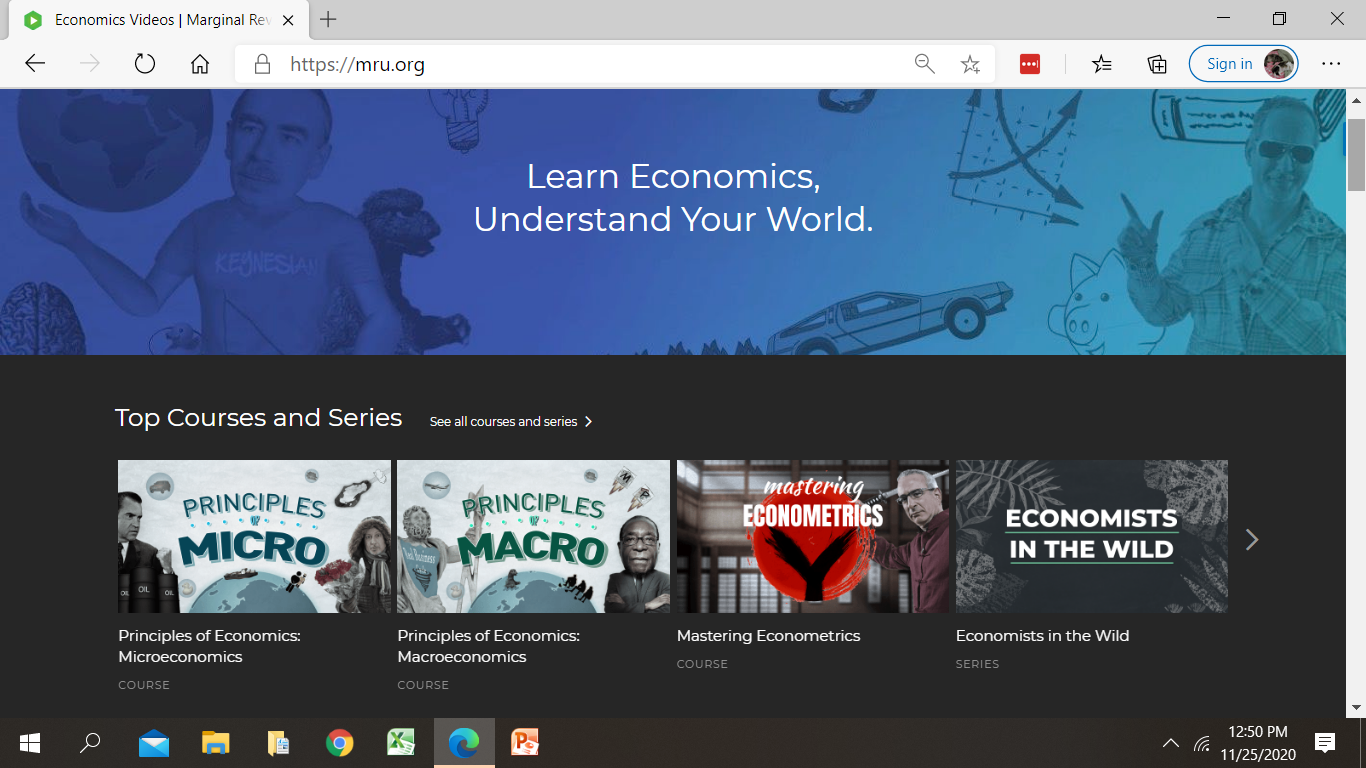 Website Exploration
https://mru.org             Teaching Resources            High School Resources
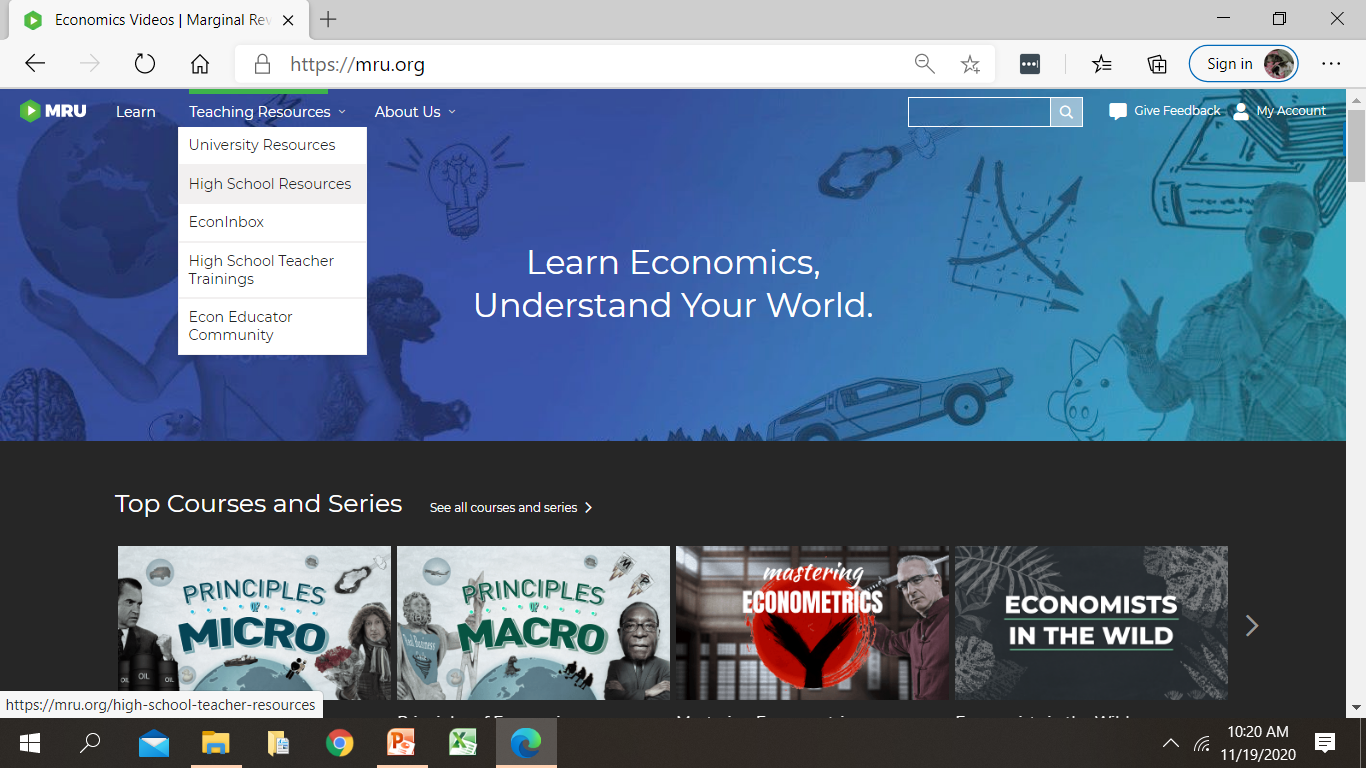 Website Exploration
https://mru.org             Teaching Resources            High School Resources
(scroll down a tad)
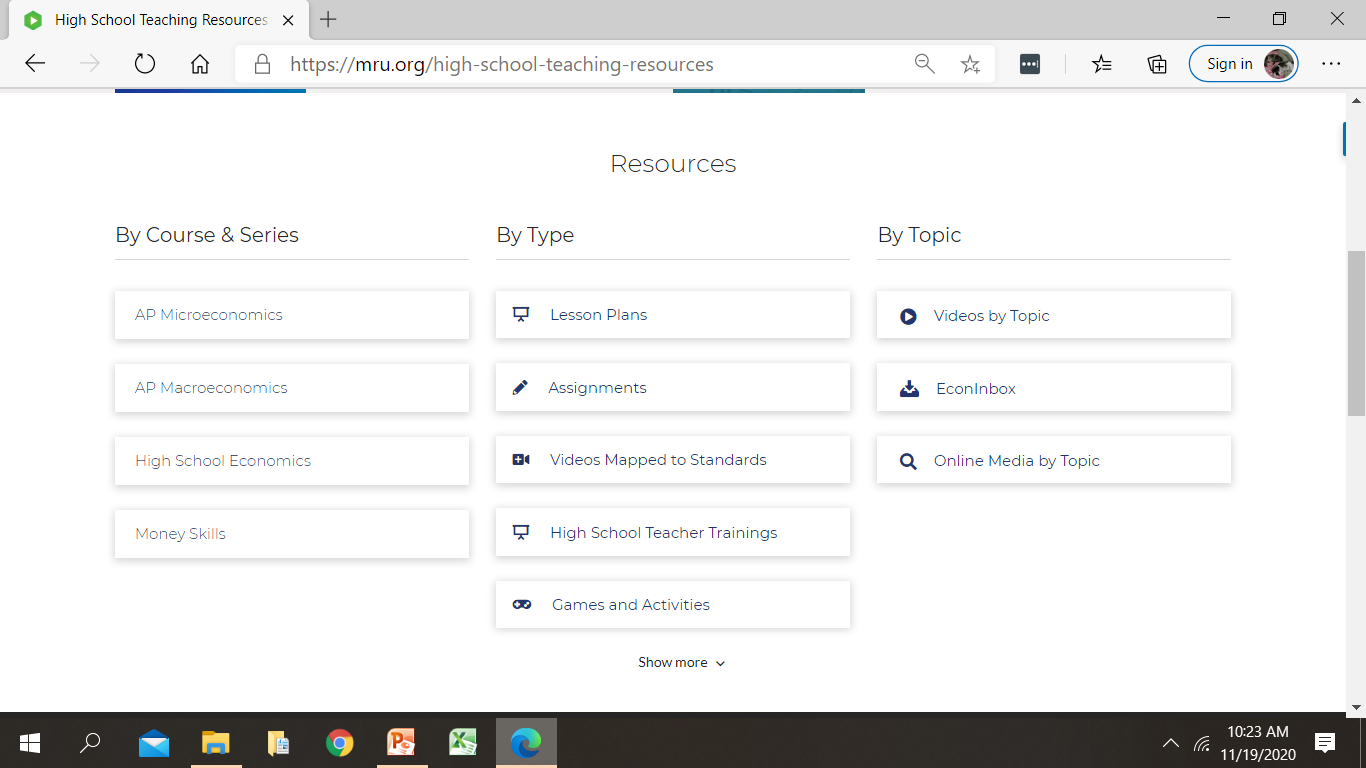 Law of Demand Lesson
Globalization, Robots & You
Courses & Series
Search By Topic
Dictionary of Economics
Video Library
How do you plan to use/tweak MRU resources?
[Speaker Notes: https://mru.org > Teaching Resources > High School Resources (scroll down)
Resources > By Type > Lesson Plans
Law of Demand Lesson
Globalization, Robots & You
Resources > By Topic > Videos by Topic
Courses & Series
Search By Topic
Dictionary of Economics
Video Library
Resources > By Topic > Online Media by Topic]
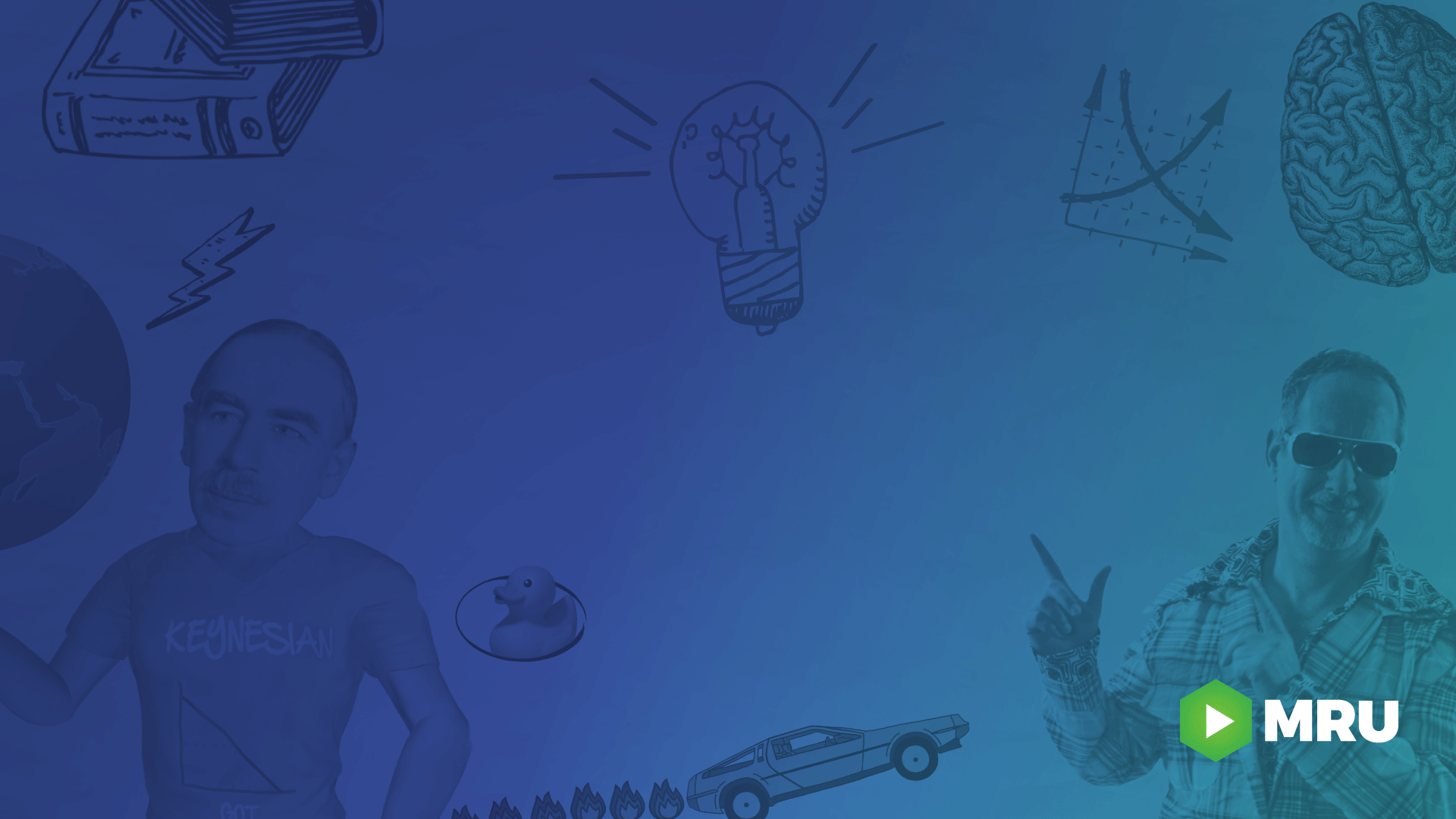 Questions
or Comments?
Zoom Backgrounds
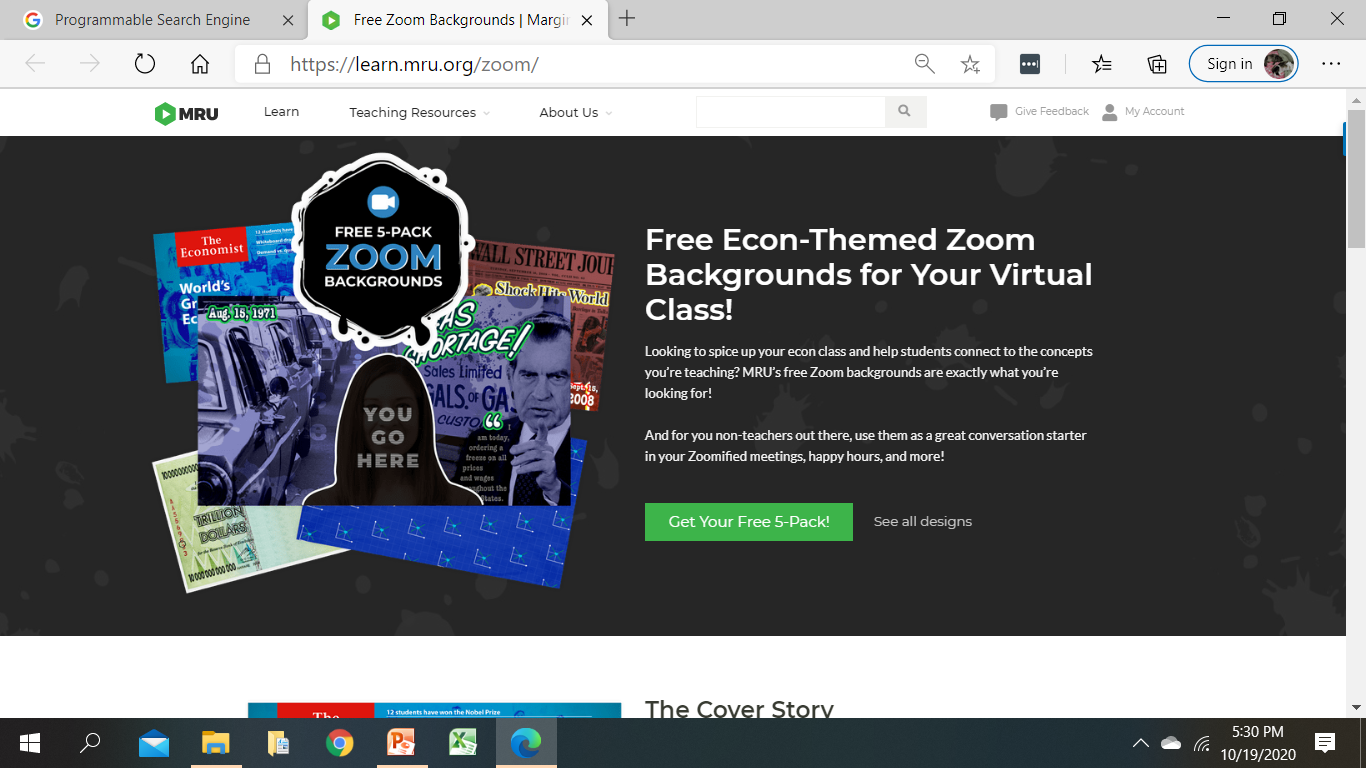 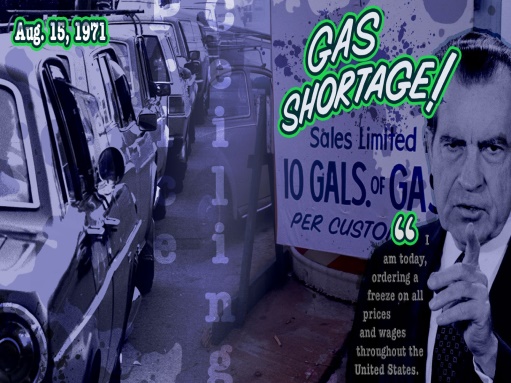 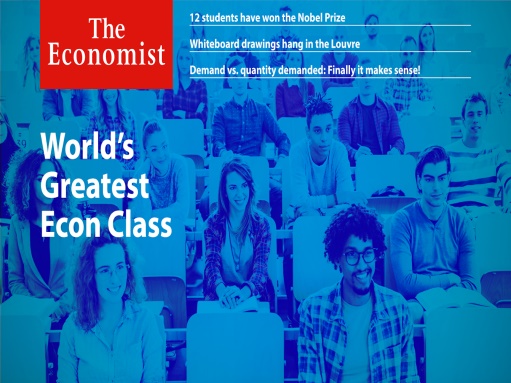 https://learn.mru.org/zoom/
Wrap-Up
Posted on EconEdLink PD Webpage (please share with colleagues)
	MRU Videos aligned with CEE National Standards
	Informational flyer recapping MRU resources
	This PPT presentation
Other CEE-MRU Webinars
	



MRU Statewide Webinars
Statewide Online Courses (non-streaming video files)
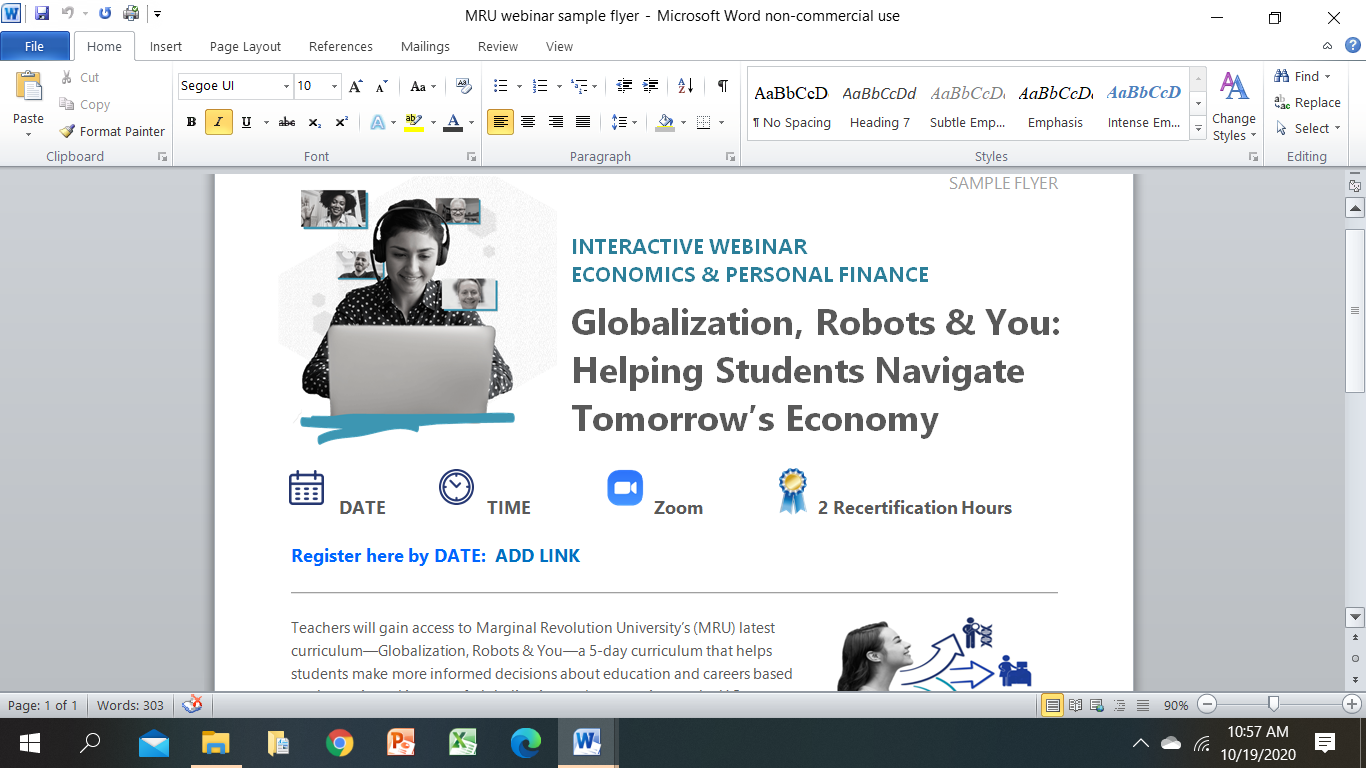 [Speaker Notes: Happy to align MRU videos to any state’s economic learning standards]
Opt-In
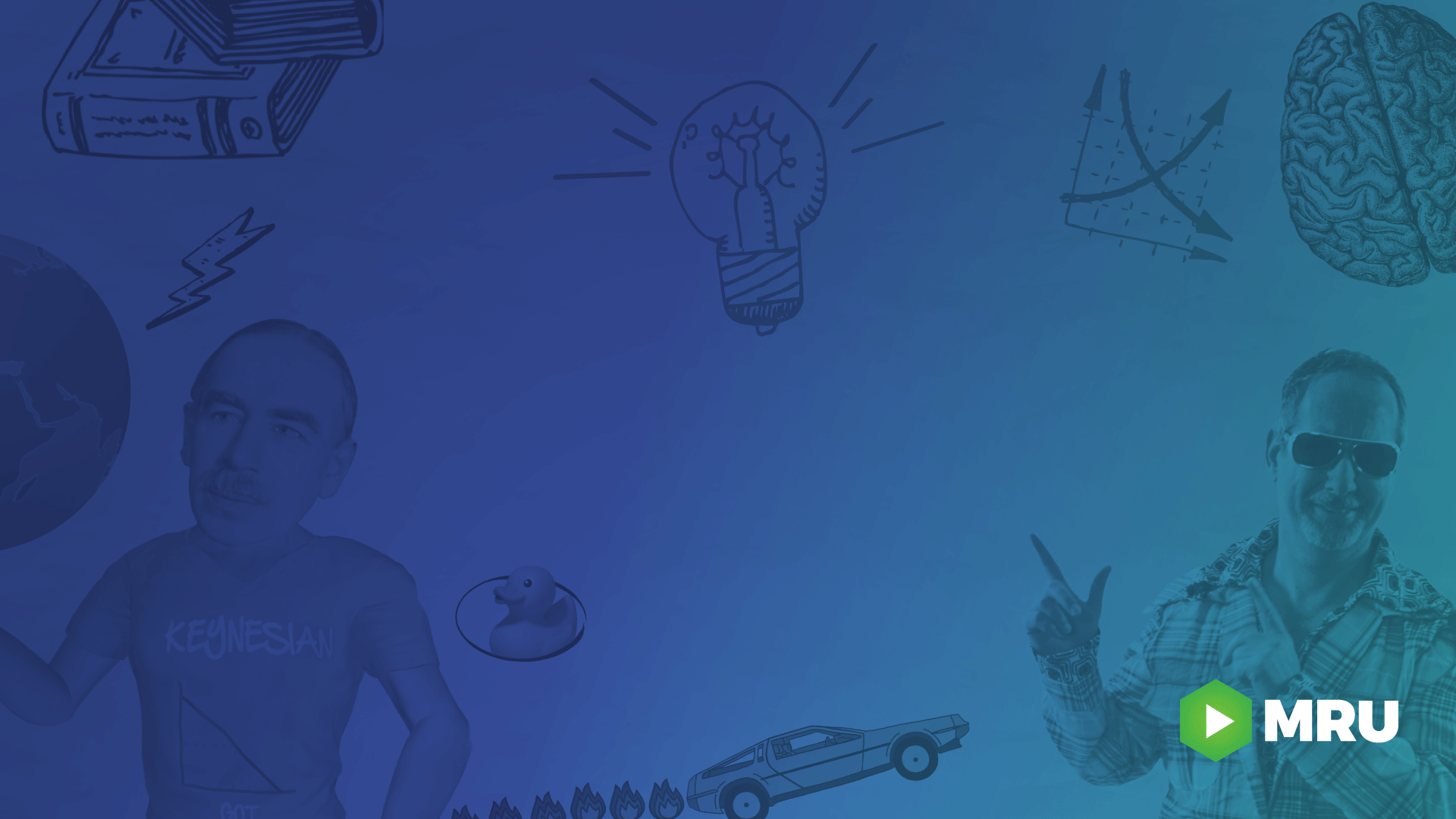 Go to MRU.ORG/CEE1
Globalization, Robots & You curriculum
Updates on new videos, lessons, and activities
[Speaker Notes: Just released videos:
Externalities & Incentives: Economics of COVID
Women in Economics:  Christina Romer]
Thank you!
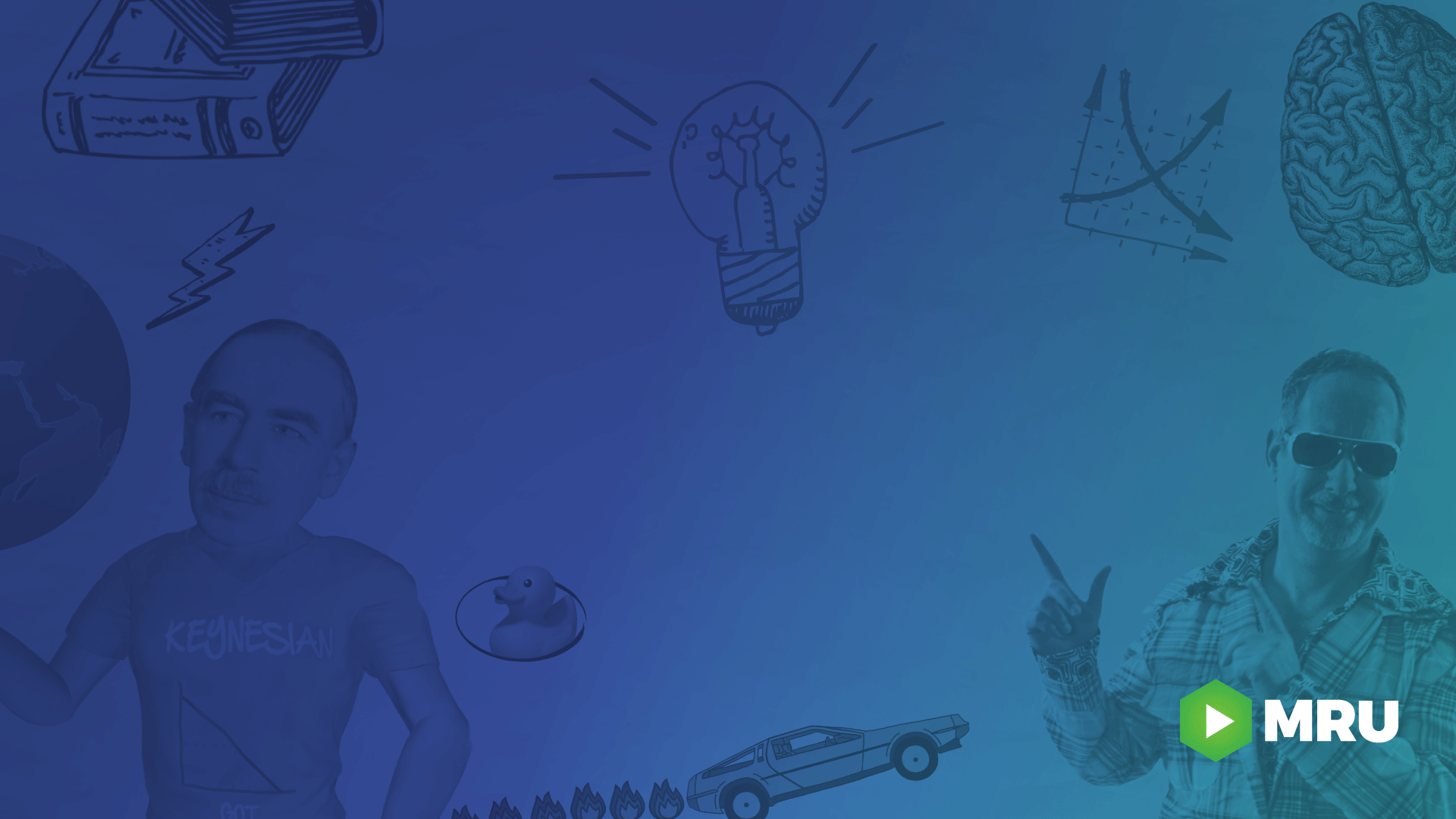 Questions/Feedback
Cheryl  cheryl@mru.org


Stay Connected
	@MRevUniversity
	facebook.com/mrevuniversity
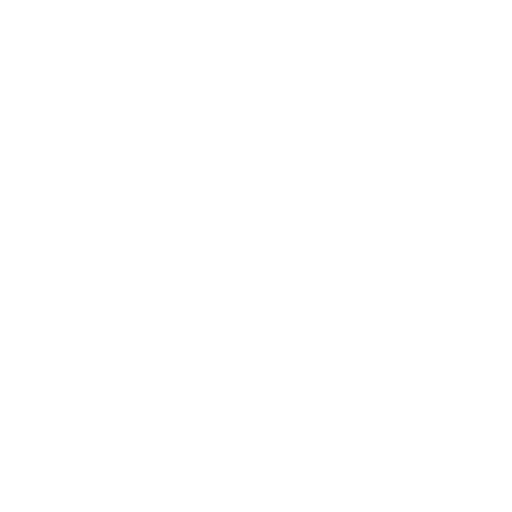 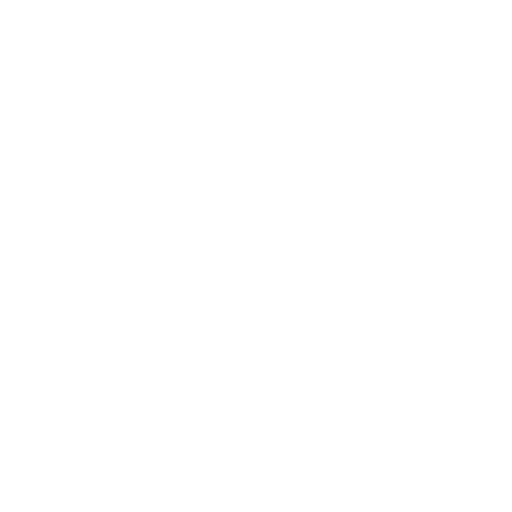 Join our Teaching Online Econ Facebook Community at COMMUNITY.MRU.ORG
CEE Affiliates
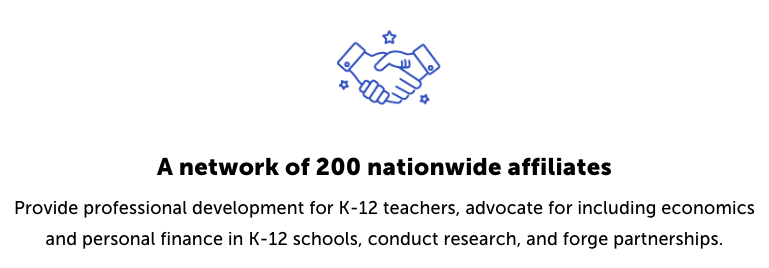 https://www.councilforeconed.org/resources/local-affiliates/
Thank You to Our Sponsors!
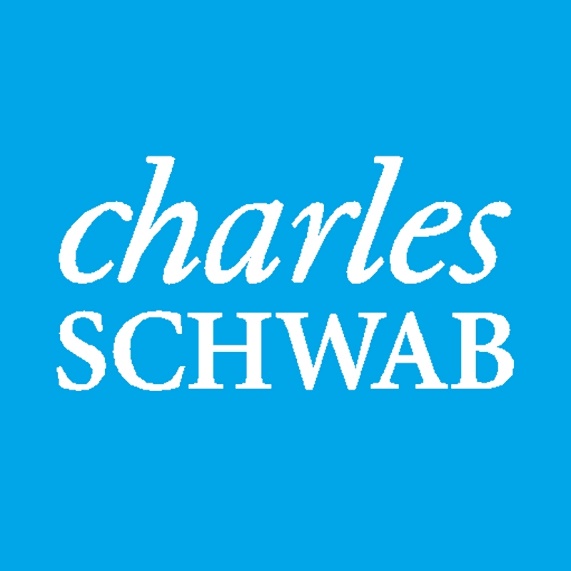 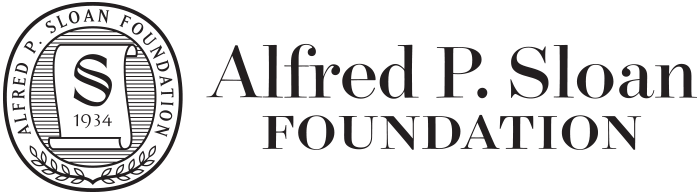 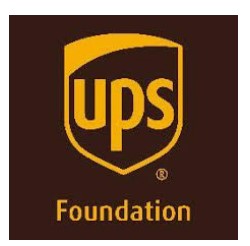 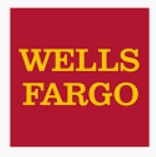 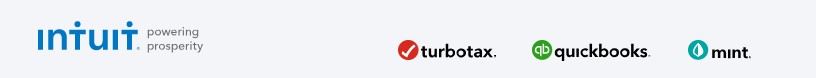